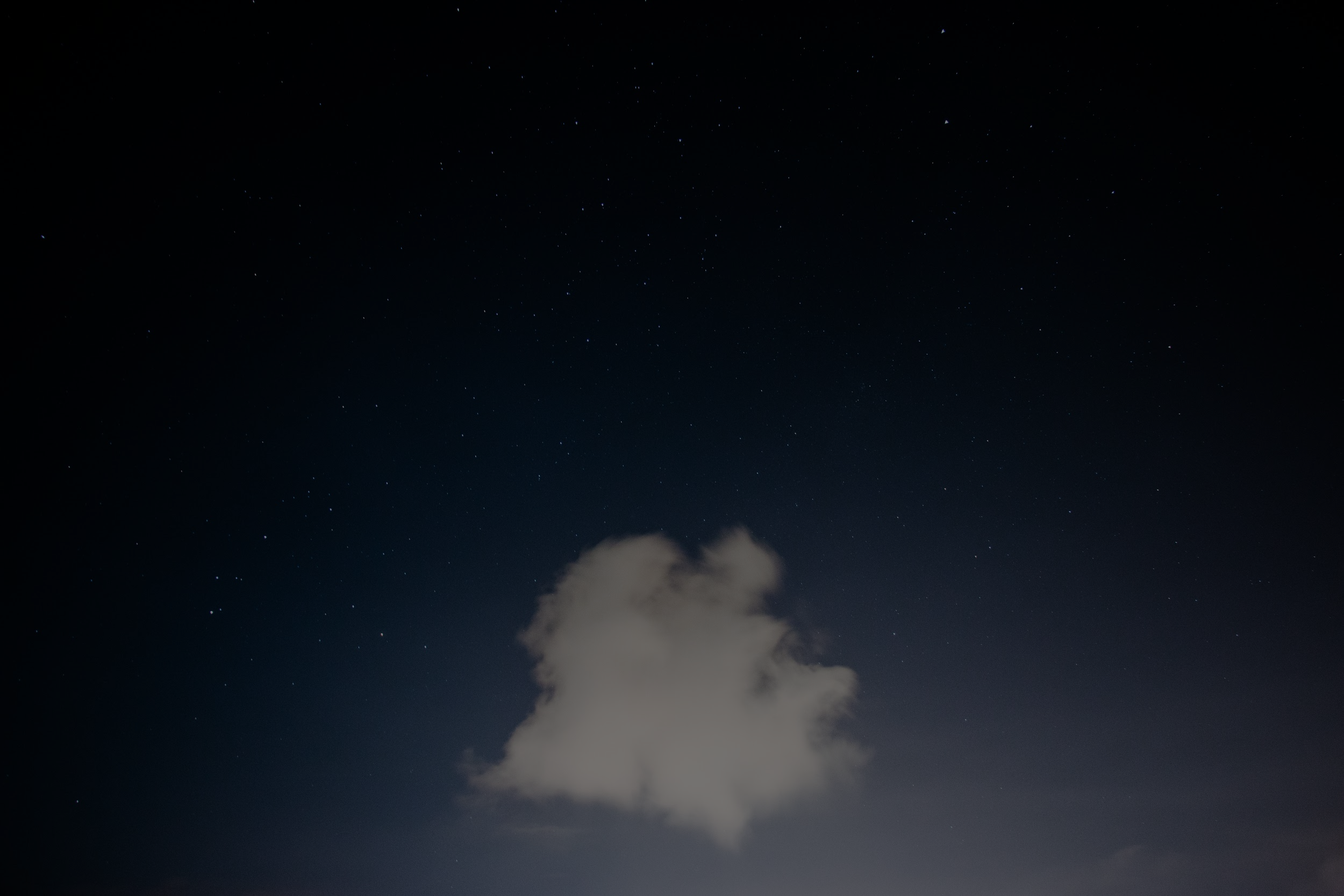 TYBSC CHEMISTRY PRACTICAL
Semester V 2020-21
Department of Chemistry
[Speaker Notes: Page Distribution etc, all points for practical session was discussed by MN: 07-09-2020 at session 1 for all 6+3 Students 9.30am to 10.10am]
LAB SAFETY
Laboratory safety involves the development of skills and responsibility and must be an integral part of every chemistry curriculum. 

This means that safety awareness must be integrated into each laboratory course including research with increasingly broader scope at more advanced levels.
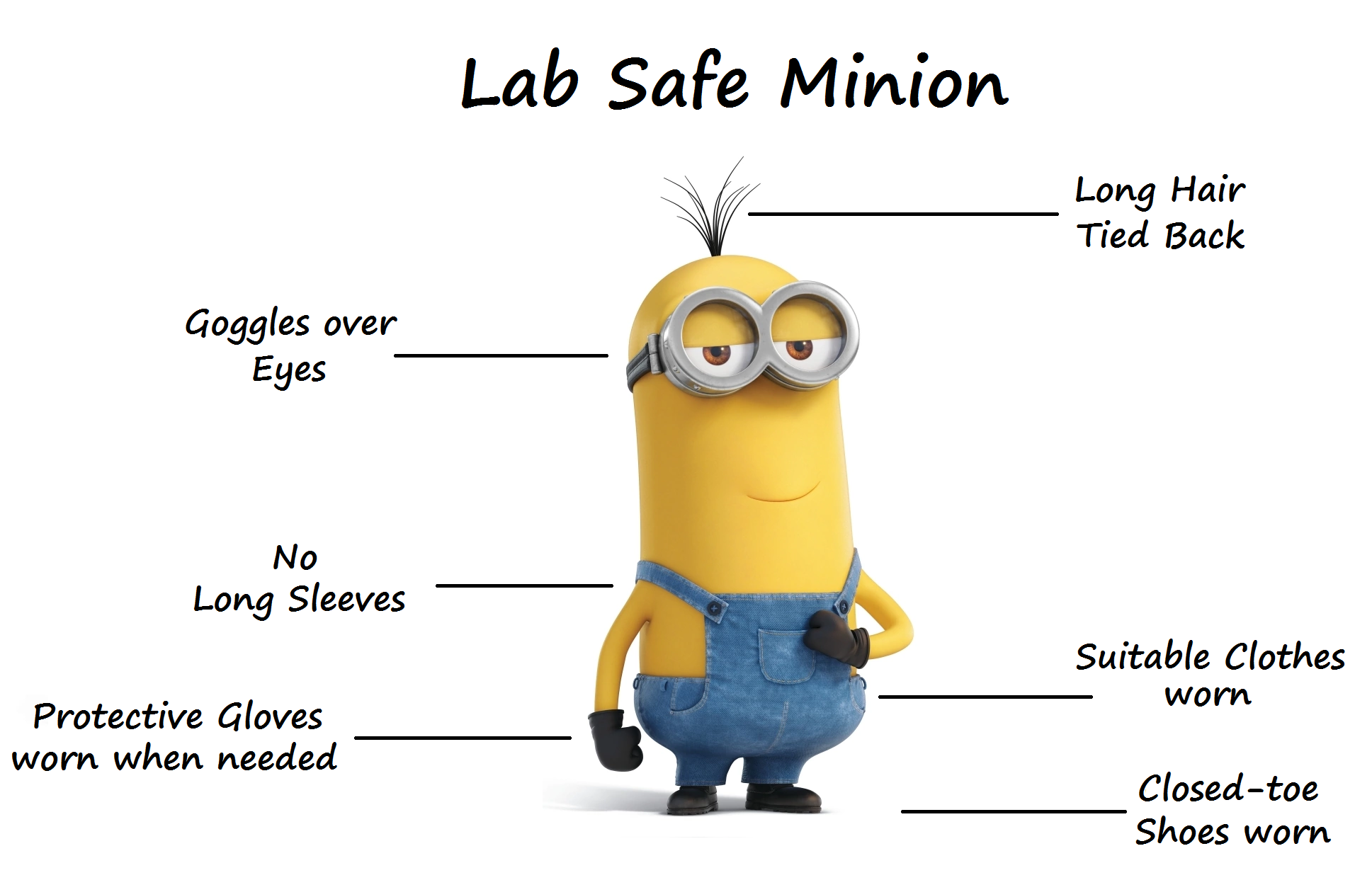 Important Laboratory Safety Rules
Avoid skin and eye contact with all chemicals.
Minimize all chemical exposures.
Never leave containers of chemicals open.
All containers must have appropriate labels. Unlabeled chemicals should never be used.
Do not taste or intentionally sniff chemicals.
Never consume and/or store food or beverages or apply cosmetics in areas where hazardous chemicals are used or stored.
Long hair and loose clothing must be pulled back and secured from entanglement or potential capture.
No cell phone or ear phone usage in the active portion of the laboratories, or during experimental operations.
Avoid wearing jewelry in the lab as this can pose multiple safety hazards.
Have a thorough understanding of the Laboratory Safety Symbols.
ChemSafeLabs: Safety Symbols (15.45 min)

https://youtu.be/ywJXZE3da5U
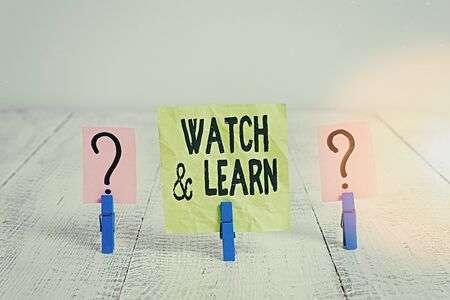 [Speaker Notes: Video can be started from 1:00 and stopped at 15:45. Students are expected to write a short summary in their rough journal under miscellaneous experiments..]
Now that you have watched the video, list down the points on Laboratory Safety Symbols in your rough journal.
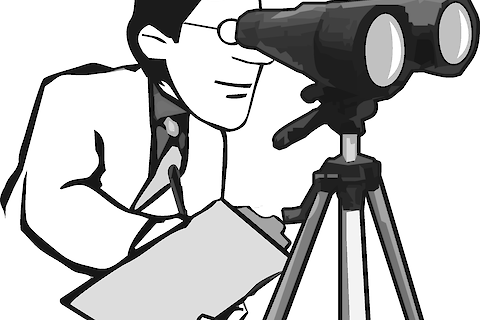 [Speaker Notes: Importance of Chem Safe Labs: Safety Symbols
Video explained to students. Students will prepare three columns in rough journal SrNo.Symbol and Meaning of Symbol.
All 6 slides explained to students.Santosh Katariya 07/09/2020 11.00 am]
Different Type of Component as per Functional Group
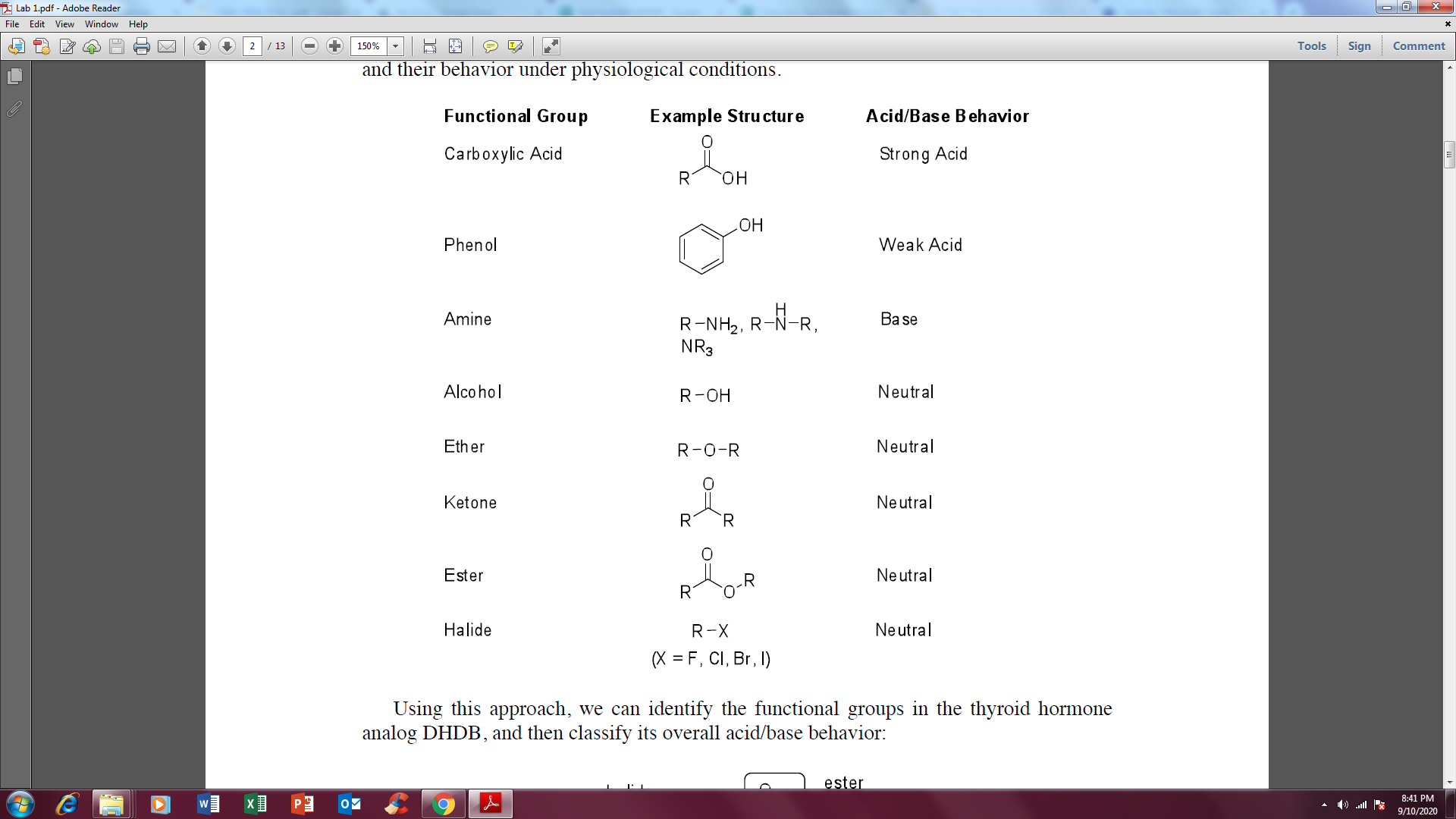 [Speaker Notes: Programme Schedule from 10-09-2020 for Session 1 and 2….]
Organic Separation - Binary Mixture (Solid - Solid type)
Steps involved in binary mixture / Format of writing the experiment :
Preliminary Tests:
Detection of the type of the mixture:
Separation of the mixture into its components:
Determination of Yield:
Identification of Component A [  ] or B [  ]:                          [Characterisation of one of the component A/B]
Preliminary tests:
Solubility tests / Miscibility tests:
Elemental analysis:
Determination of class of Compound under ______ group
Physical constant:
Confirmatory test:
 Formulae: 
Conclusion:
[Speaker Notes: Just explain what are the concepts involved in organic separation and give this outline / steps of binary mixture which will be followed - All the SOP has been posted for students in Teams Practical Group.]
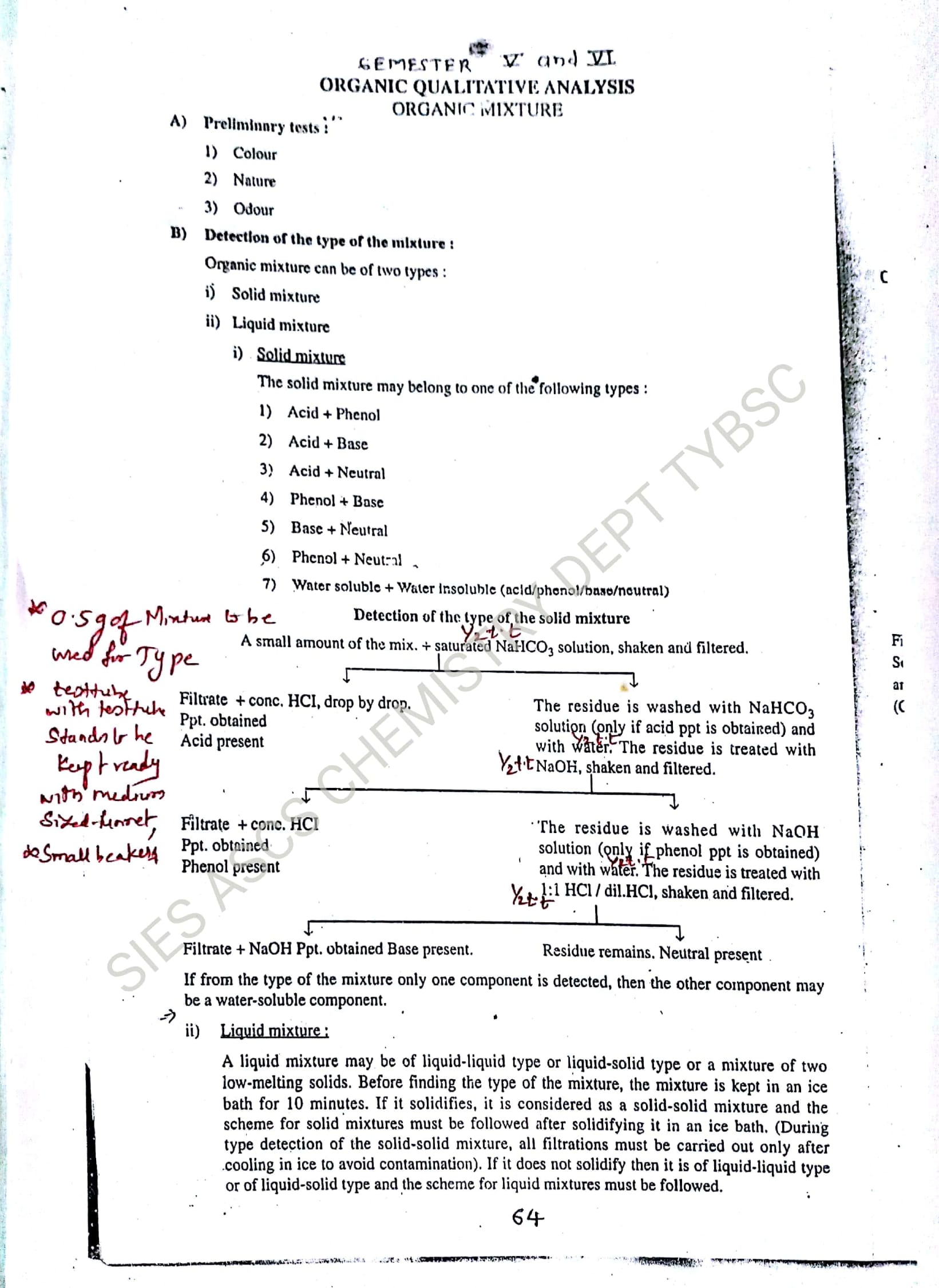 ORGANIC SEPARATION OF BINARY MIXTURE
Preliminary Tests
Detection of the type of the mixture
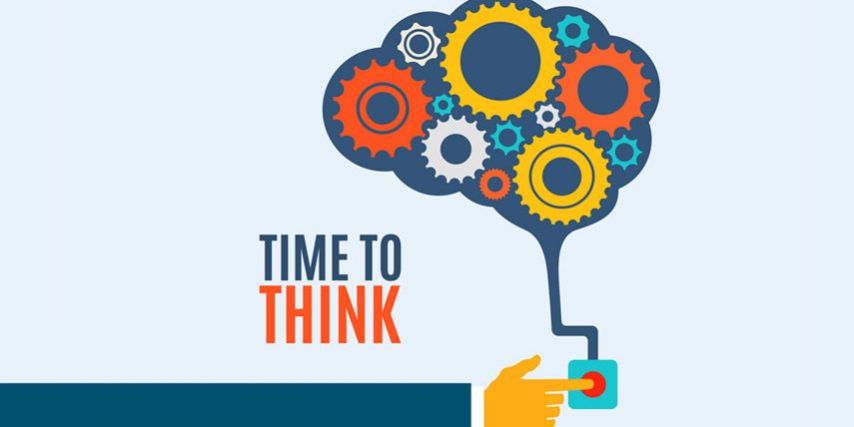 Elucidate the steps to determine the mixture, given that the type is:
ACID + NEUTRAL
[Speaker Notes: Let the students discuss and try the method]
Now let us ask ourselves few questions to understand the chemistry behind the reactions….
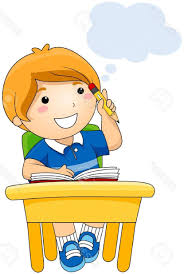 Reactions Happening in this Type when one of the given component is an Acid, on treating with saturated sodium bicarbonate. 
What would be the reaction in case the component is acid or phenol?
Example: Consider Benzoic Acid / Phenol Reaction with NaHCO3 and NaOH
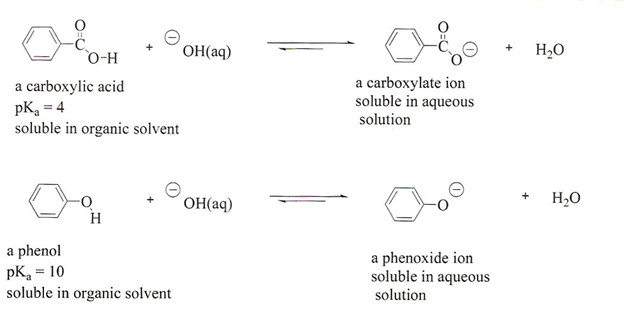 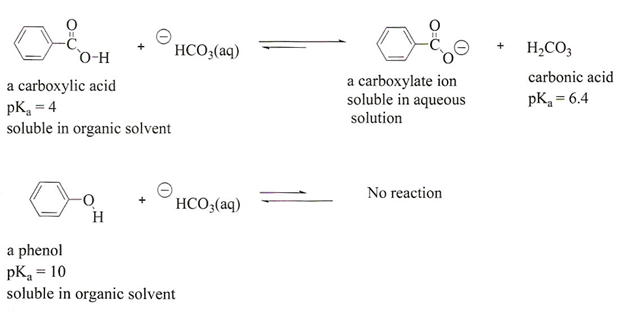 [Speaker Notes: http://wwwchem.uwimona.edu.jm/lab_manuals/c1901exp8.html#:~:text=Background%20Information%3A%20Extraction%20is%20a,can%20be%20extracted%20into%20it    This is the link from where the image is taken , staff members can use this link, as concepts are discussed their….]
Regeneration of Acid / Phenol on addition of HCl
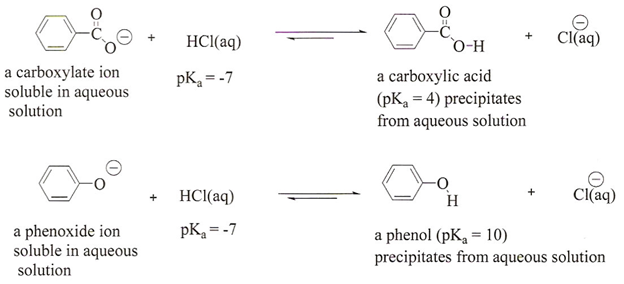 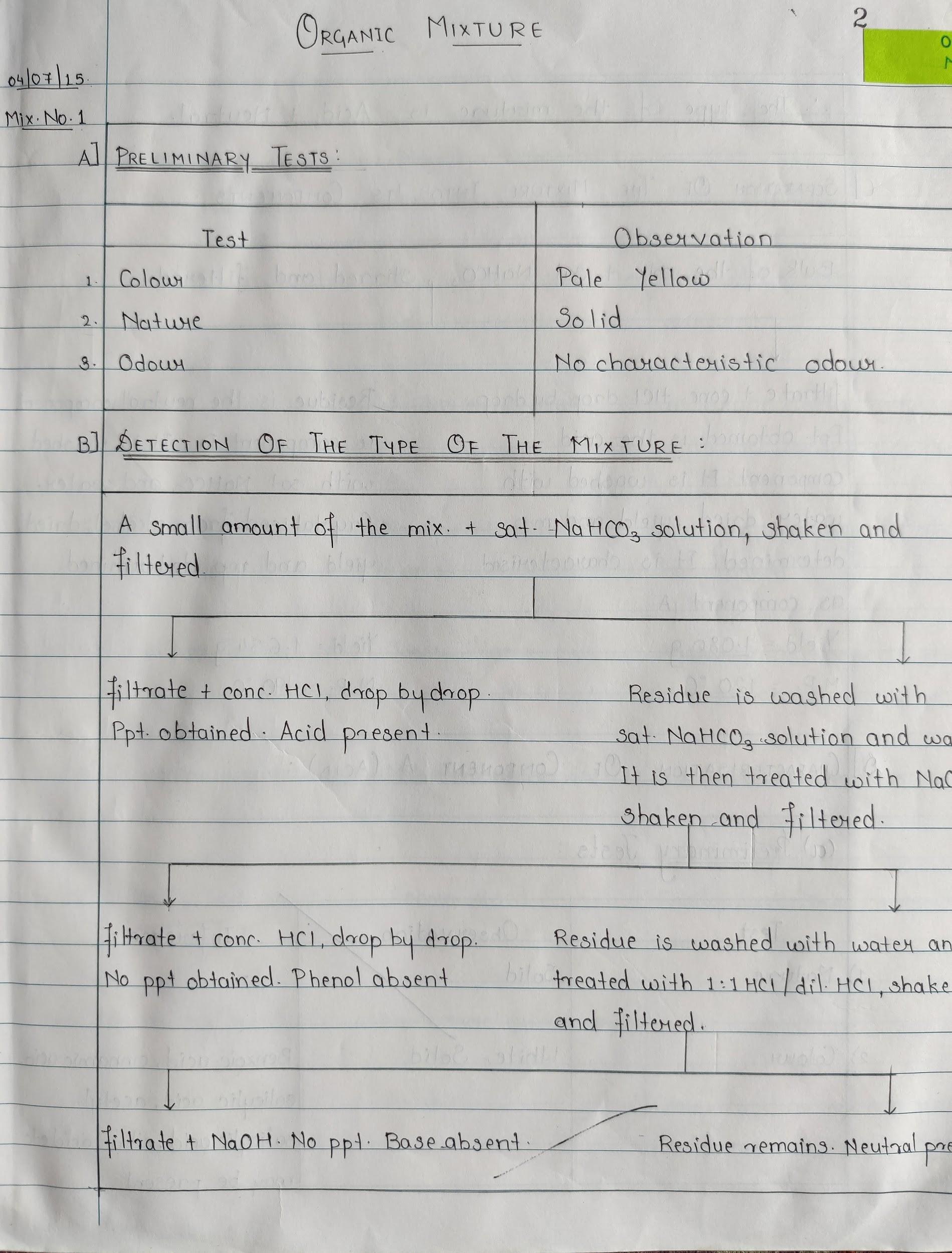 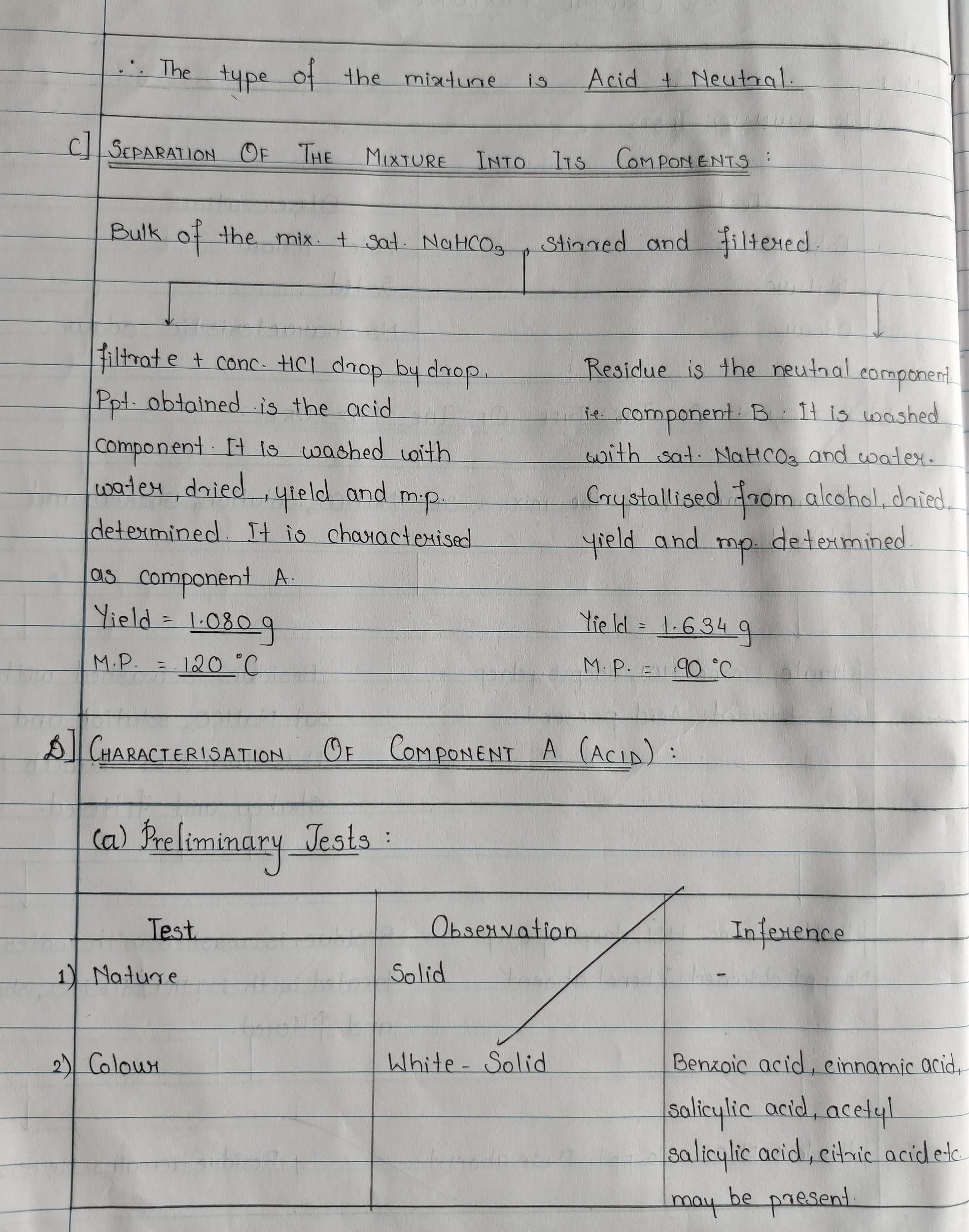 B) DETECTION 
OF THE TYPE OF MIXTURE
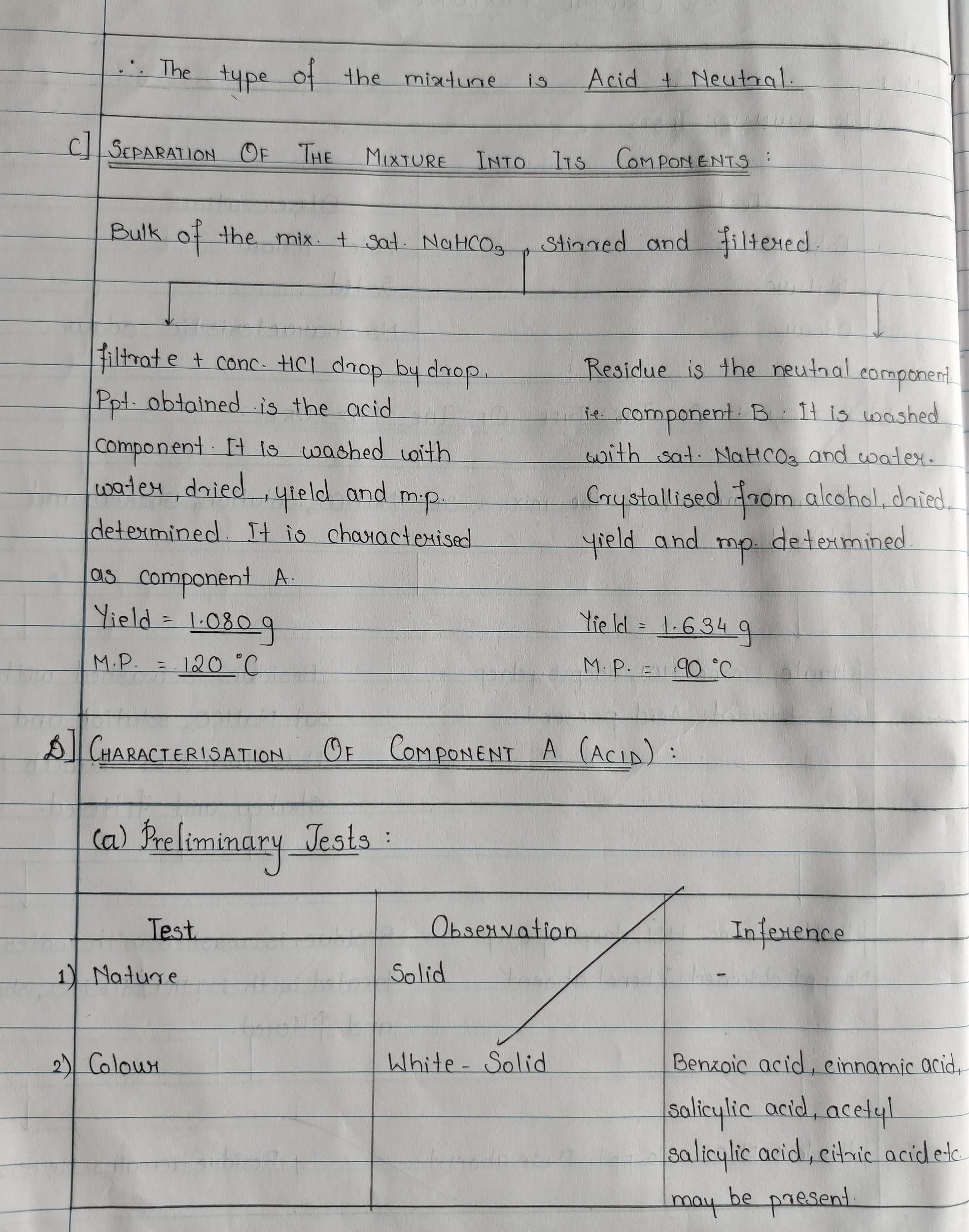 [Speaker Notes: Basic of binary explained to students by Nitin M.  11/09/2020 9.30-10.10 am slide no.   7-14 completed
Detection of type of mixture and writing of flow chart explained taking 2 different types of mixtures (Acid+ Base and Acid + Neutral) by Pallavi R. 11/09/2020 10:20-11:00 am.]
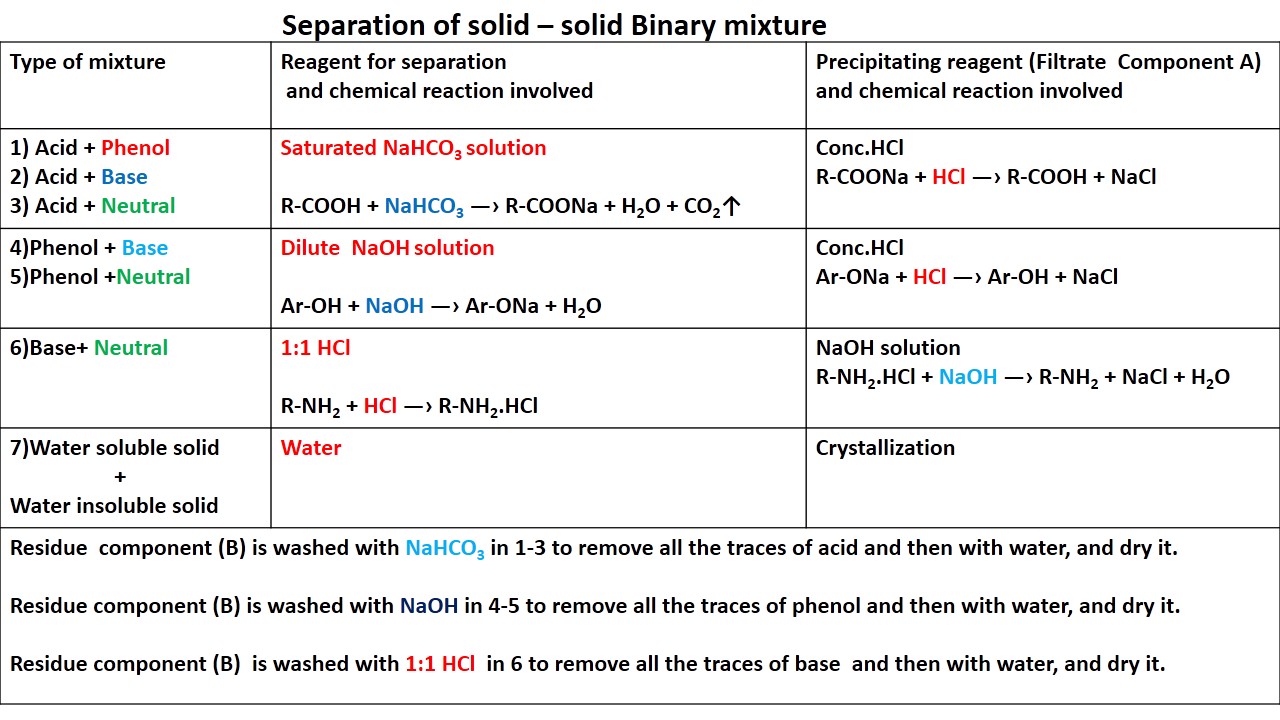 C) Bulk Separation
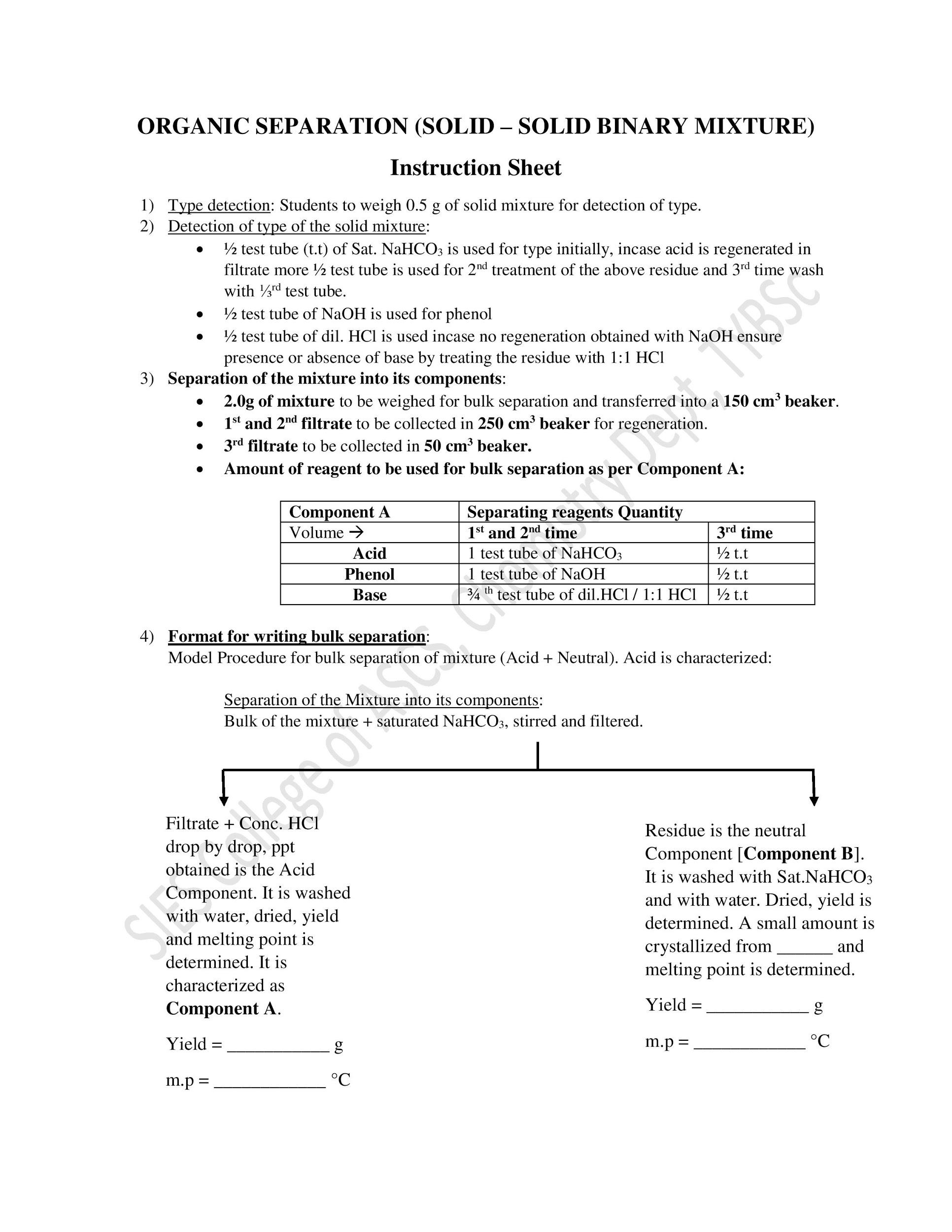 [Speaker Notes: Bulk separation part with explanation for all types mixture and drying ,yield ,crystallization ,melting point part explained  to learners.Santosh Katariya 10.10 am]
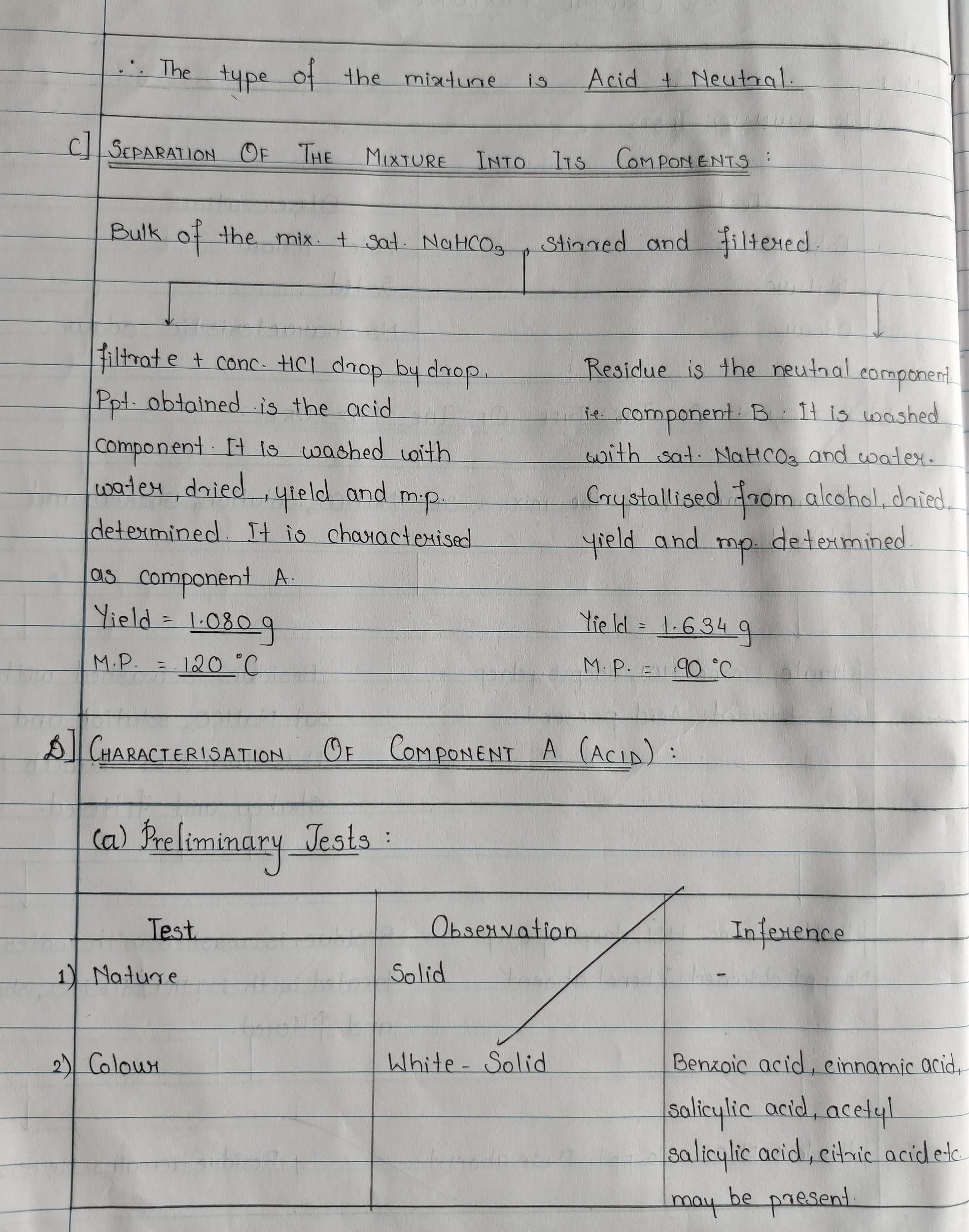 C) SEPERATION OF THE MIXTURE INTO 
ITS COMPONENTS
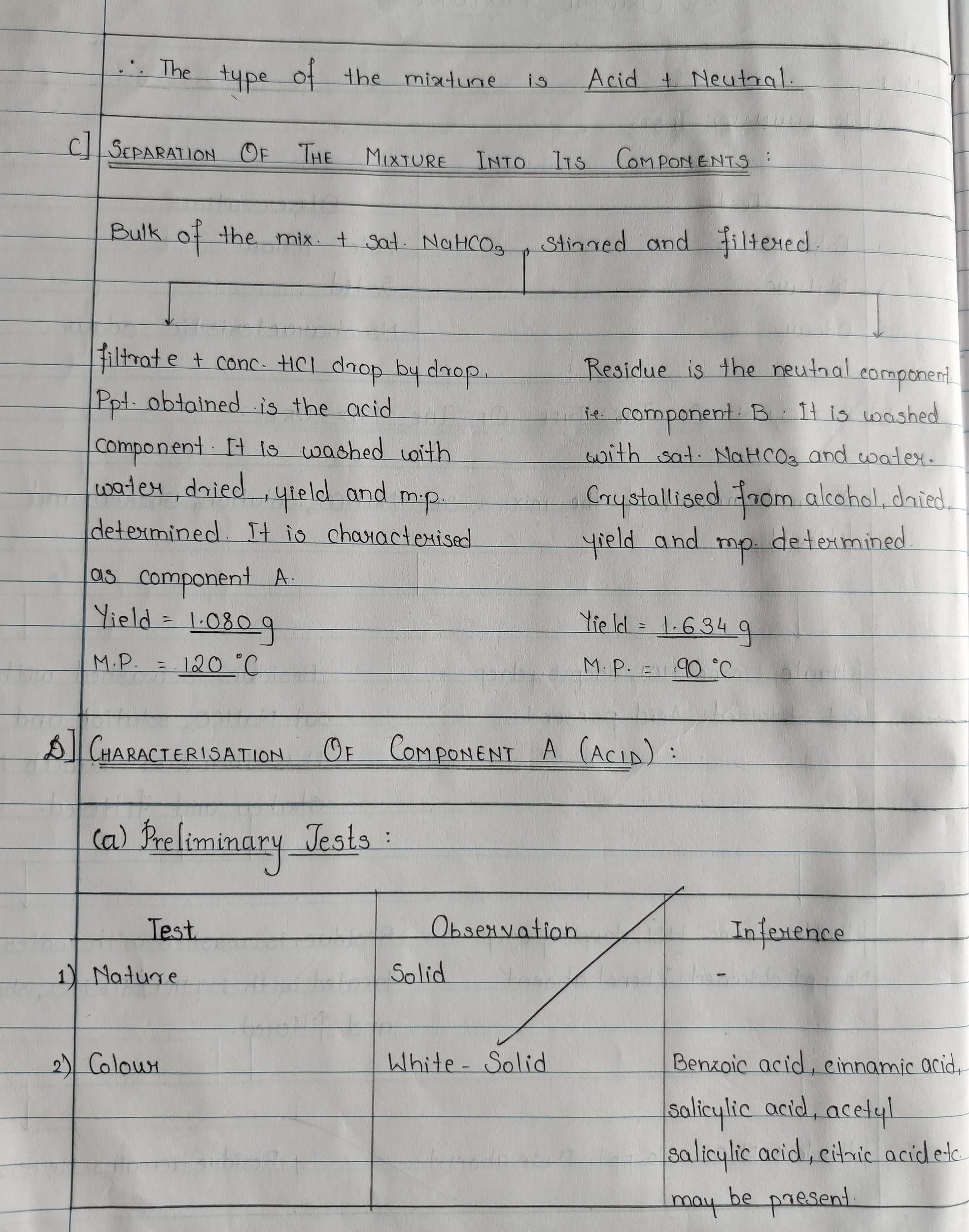 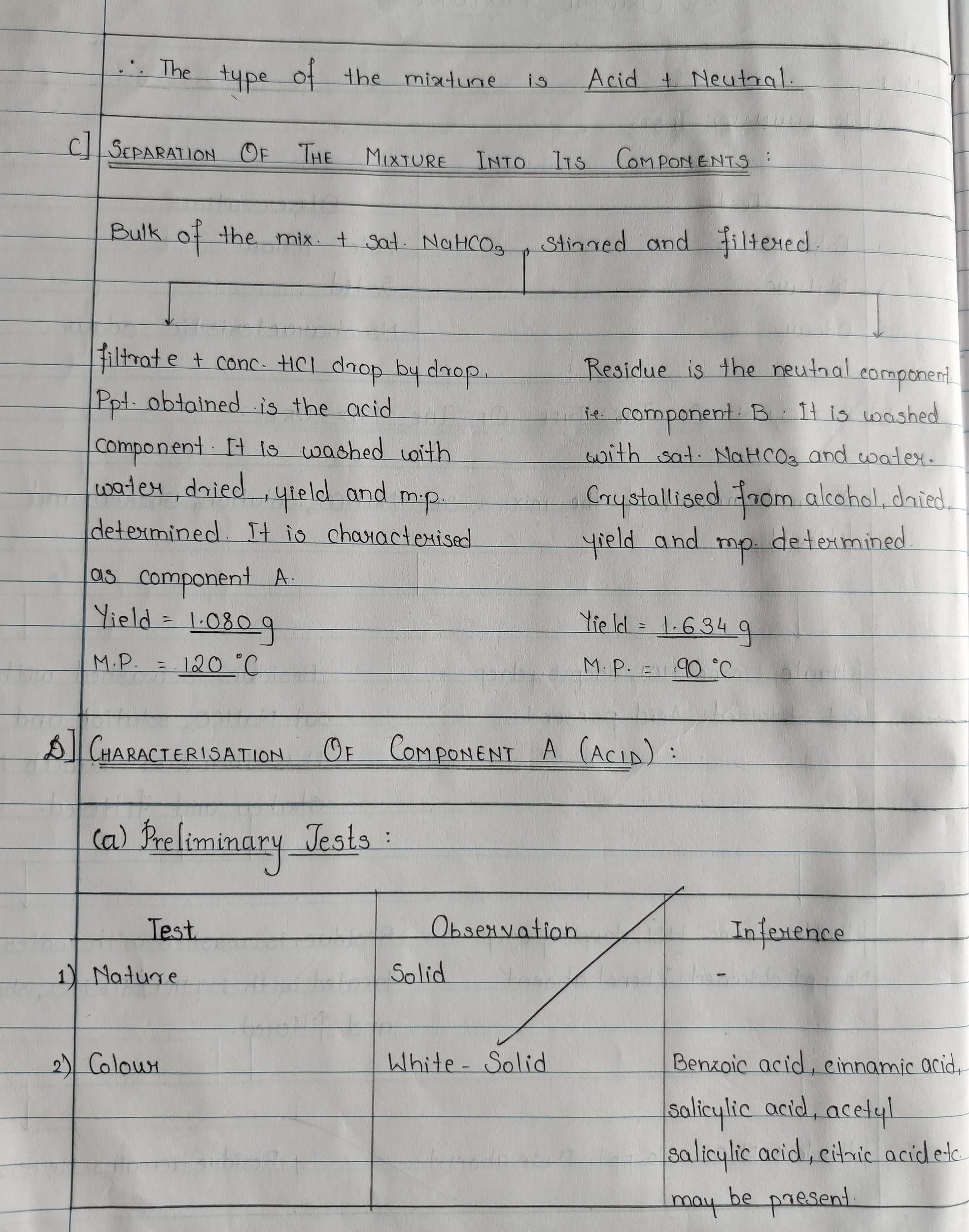 D) DETERMINATION OF YIELD
E) IDENTIFICATION OF COMPONENT A / B
F) CONCLUSION
[Speaker Notes: Format available in slide number 21]
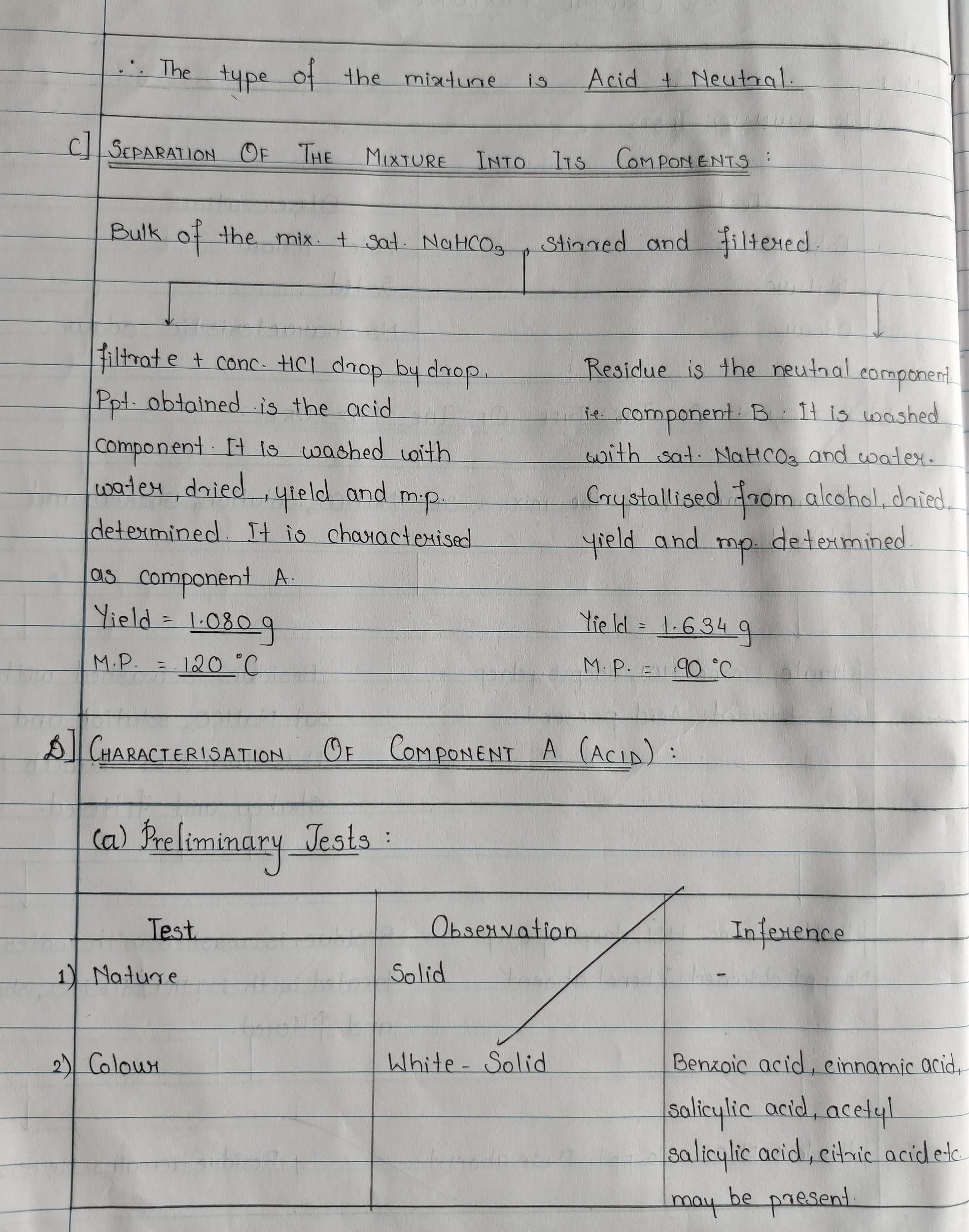 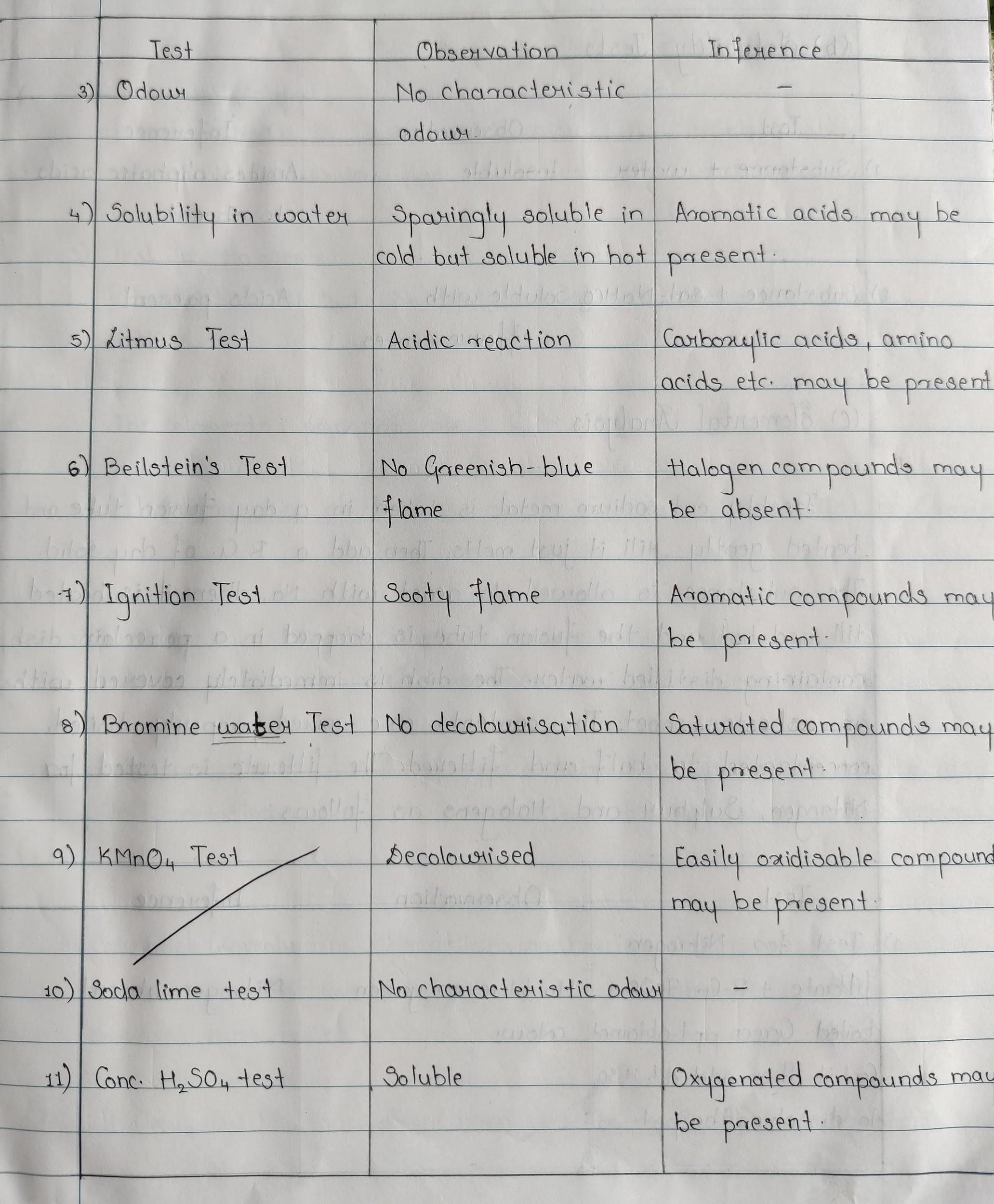 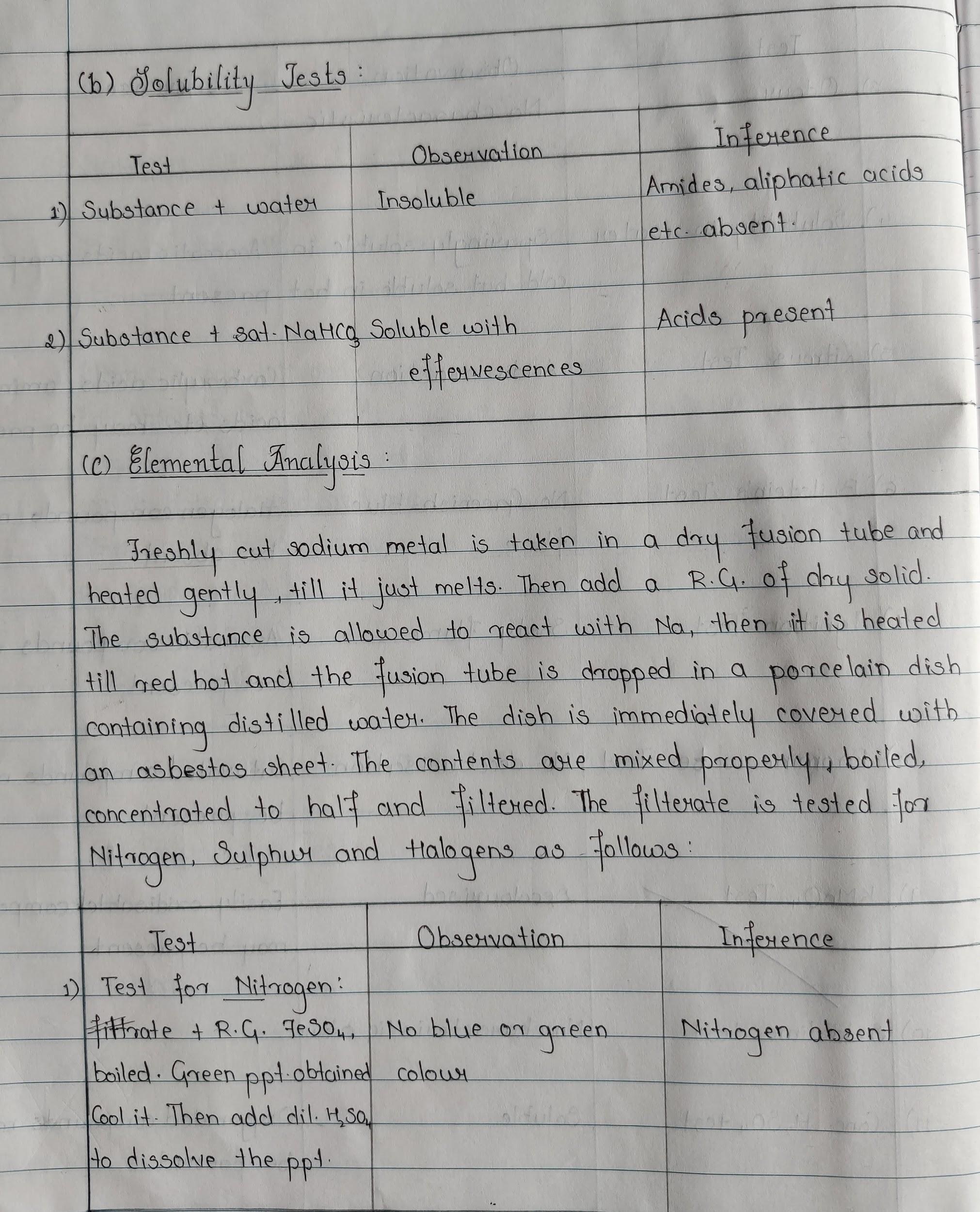 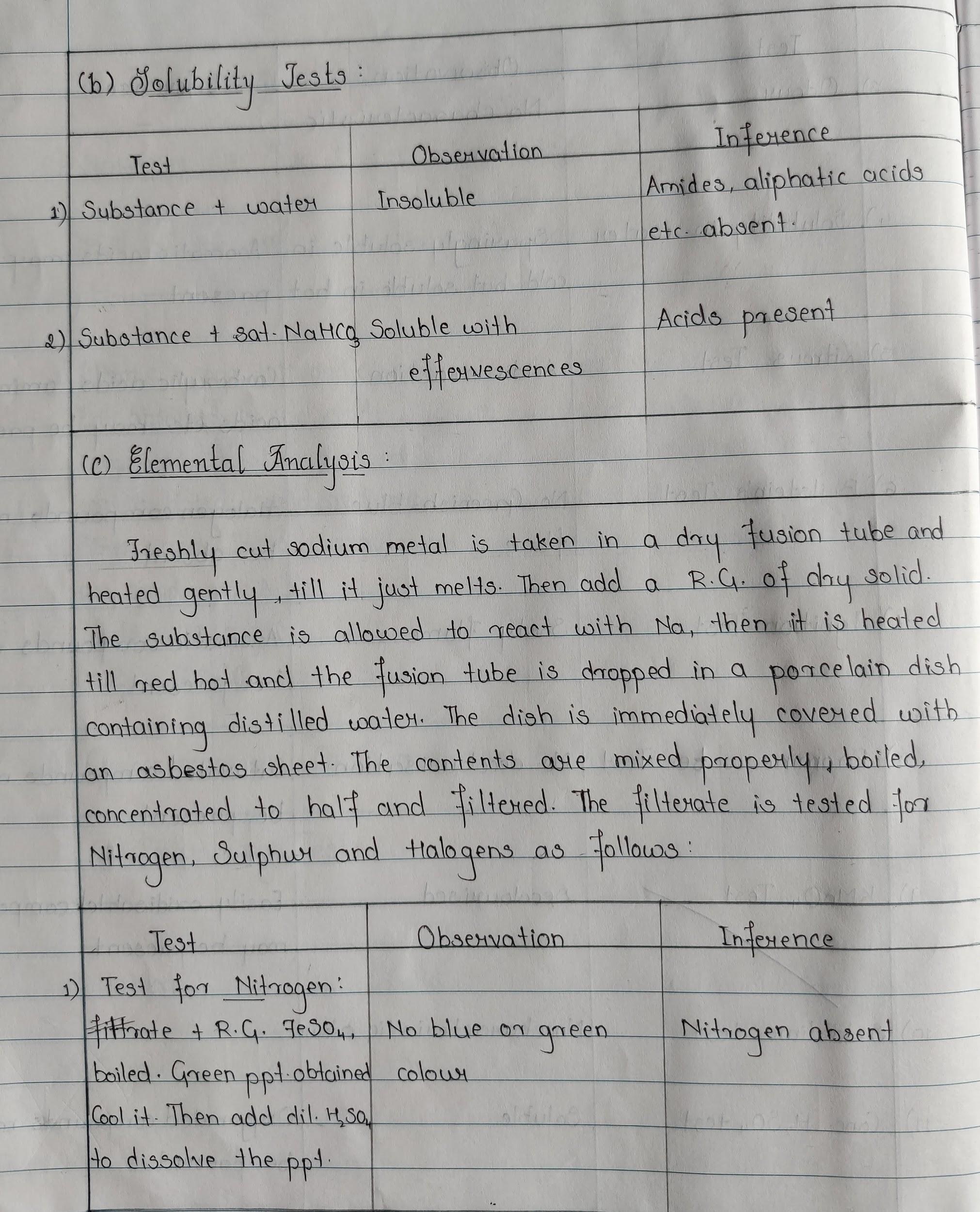 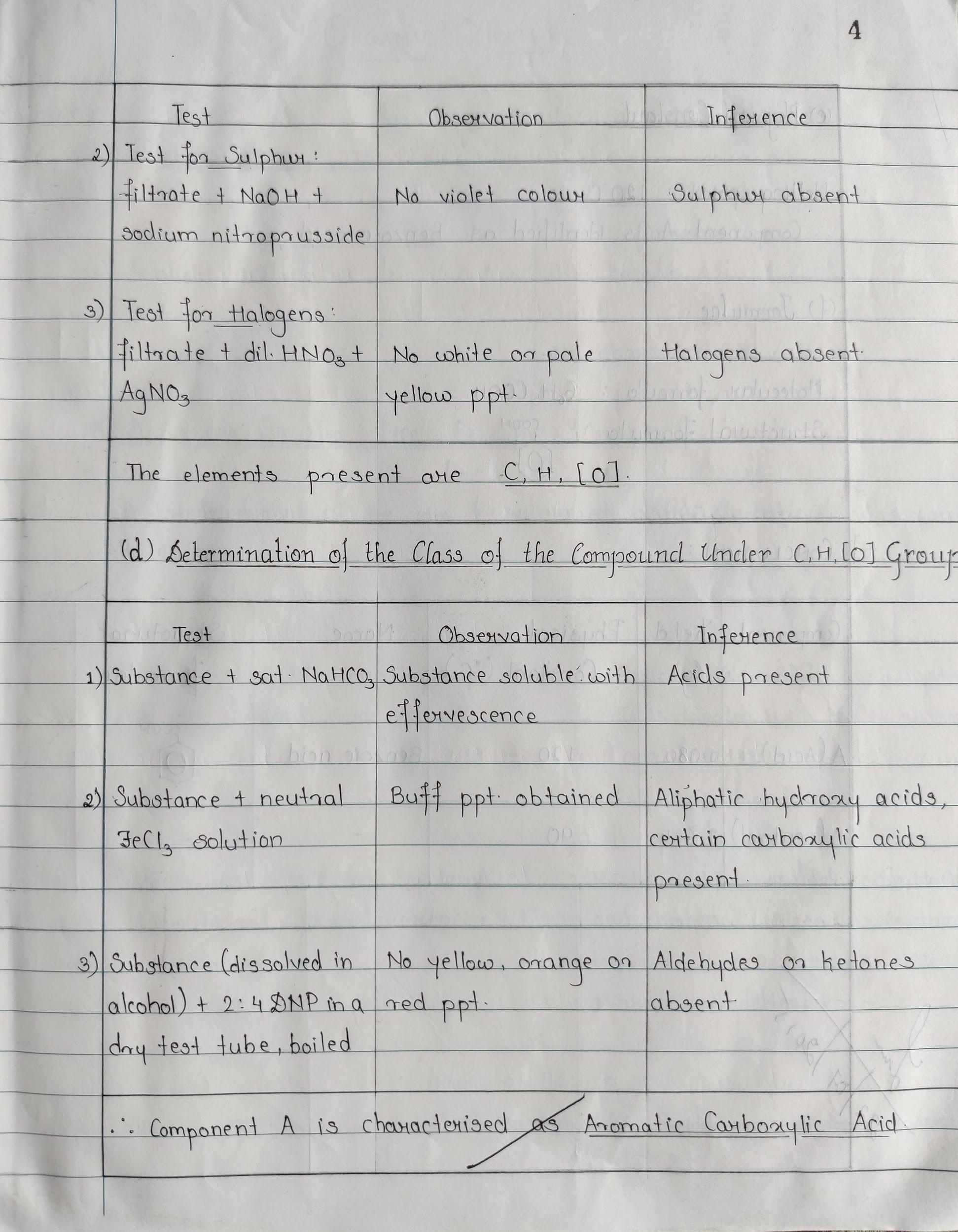 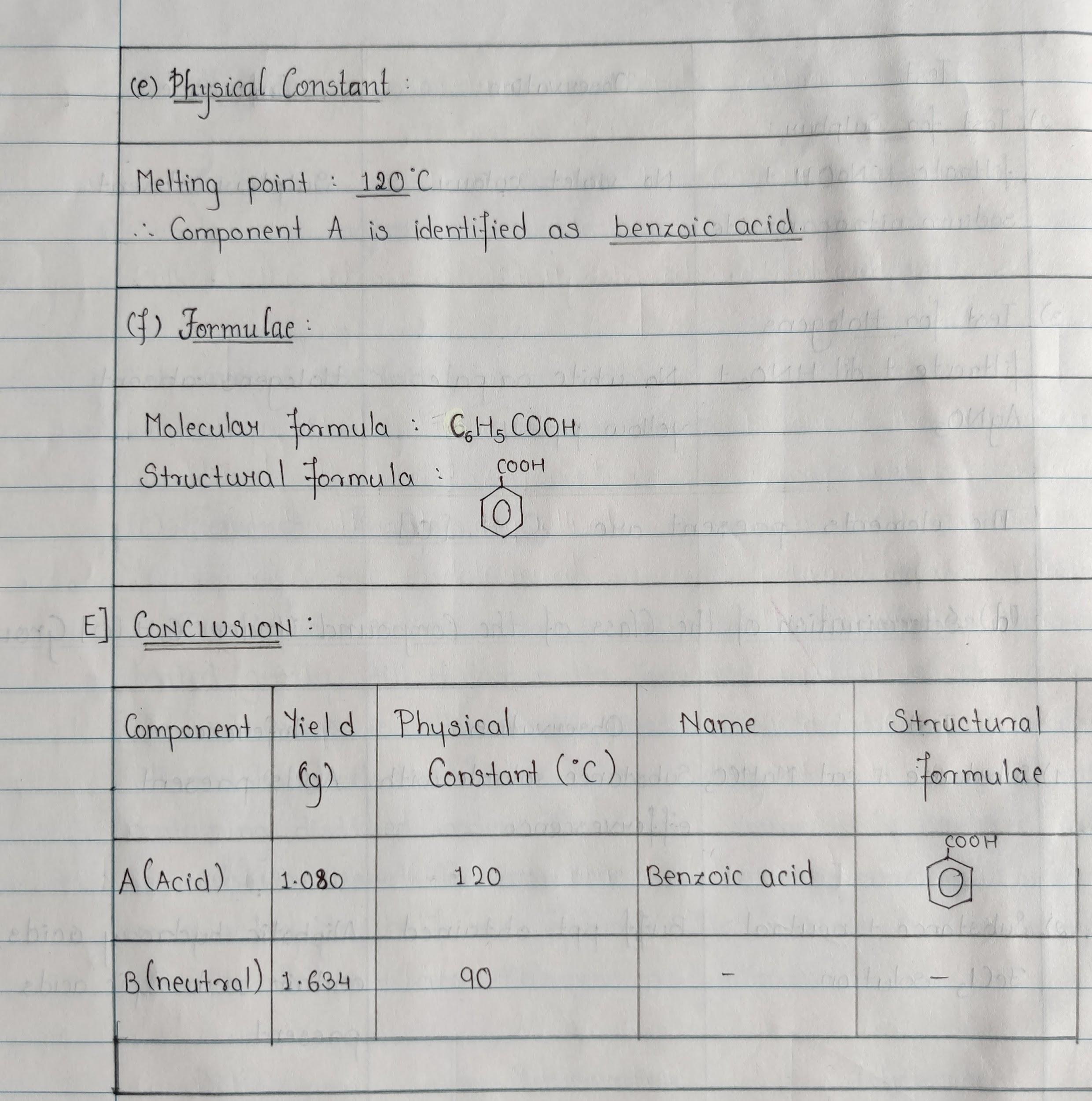 CONCLUSION
[Speaker Notes: Completed up to here on 14/09/2020. By Dr. Madhav S Mane.]
Organic Separation - Binary Mixture (Solid - Solid type)
Steps involved in binary mixture / Format of writing the experiment :
Preliminary Tests:
Detection of the type of the mixture:
Separation of the mixture into its components:
Determination of Yield:
Identification of Component A [  ] or B [  ]:                          [Characterisation of one of the component A/B]
Preliminary tests:
Solubility tests / Miscibility tests:
Elemental analysis:
Determination of class of Compound under ______ group
Physical constant:
Confirmatory test:
 Formulae: 
Conclusion:
[Speaker Notes: Just explain what are the concepts involved in organic separation and give this outline / steps of binary mixture which will be followed - All the SOP has been posted for students in Teams Practical Group.]
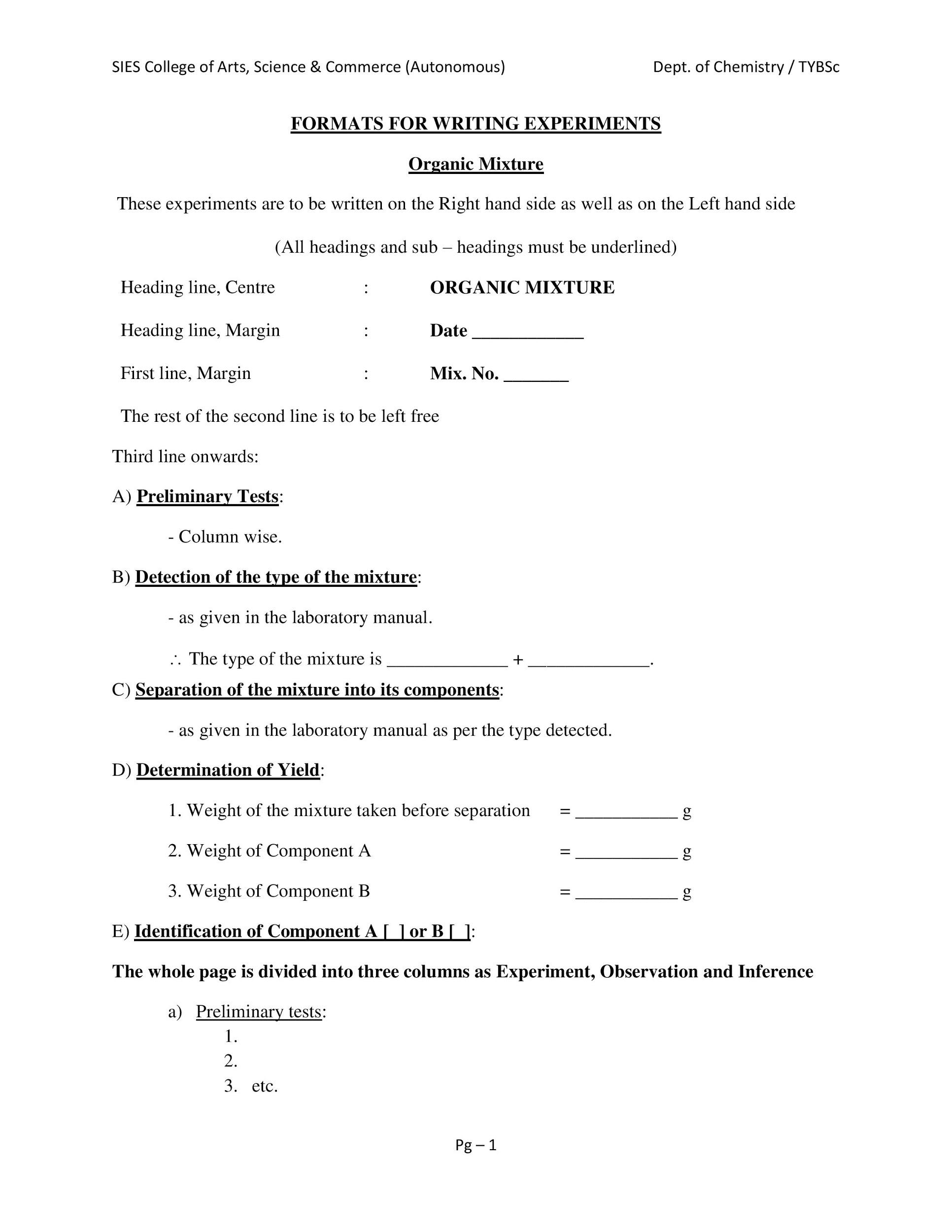 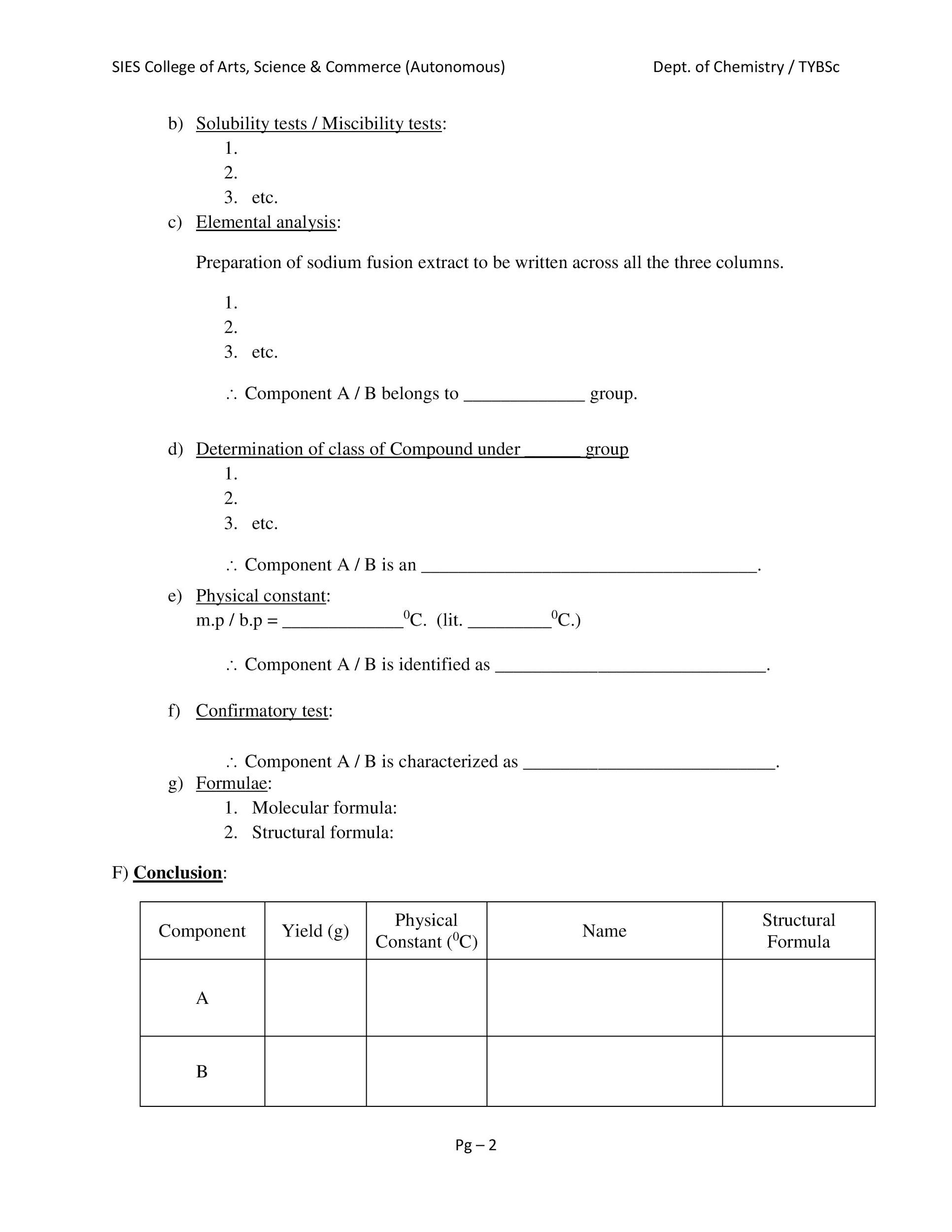 [Speaker Notes: This is the format of writing the organic mixture in rough as well as fair journal. Elemental analysis procedure they can write for first one or two experiments.]
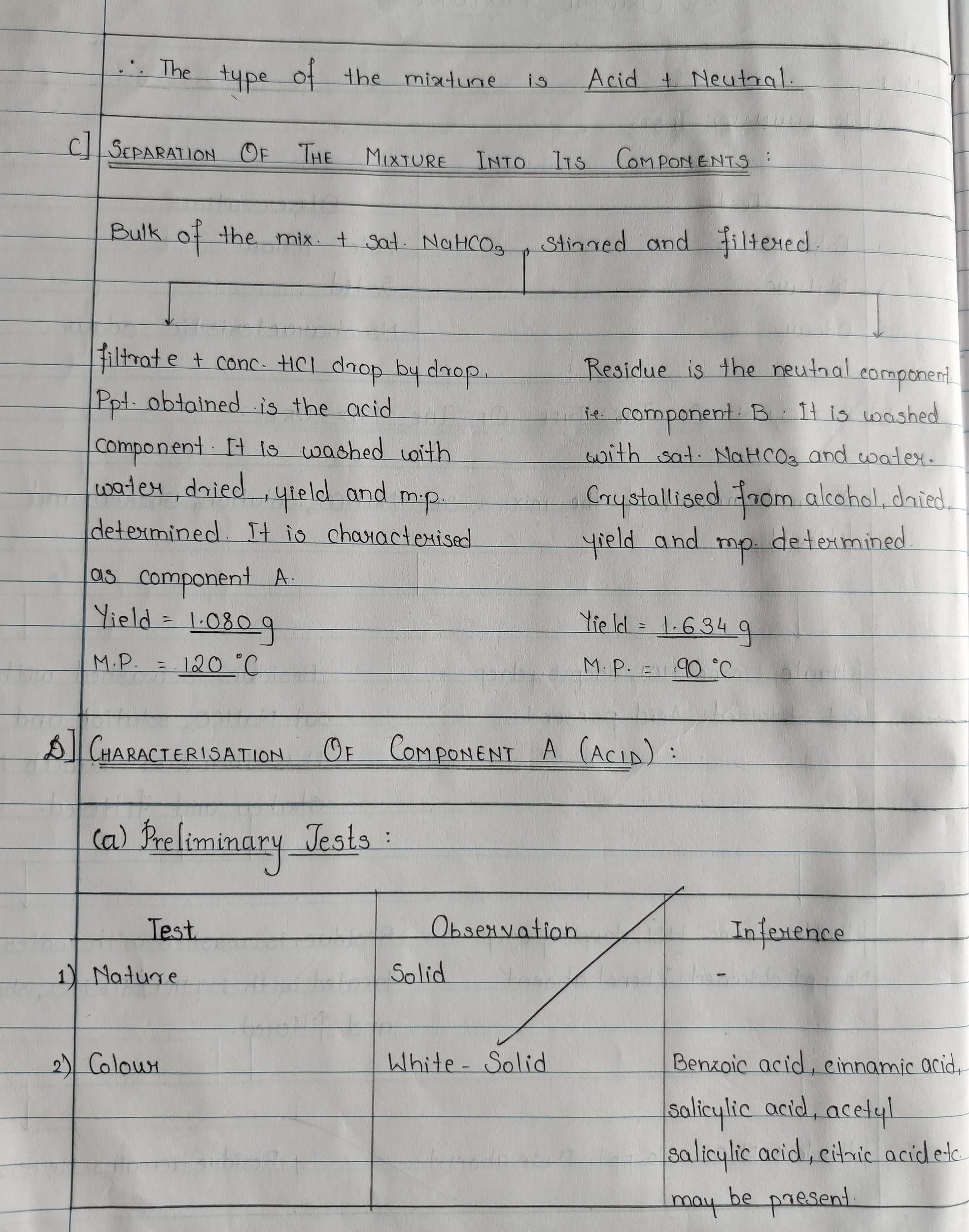 REFER  ALL MANUAL 
IN TEAMS FILES
https://teams.microsoft.com/_#/school/files/General?threadId=19%3A32028534b3e14f1aa2e79cf2e3a9e291%40thread.tacv2&ctx=channel&context=TYBSc%25206%2520%252B%25203%2520Units%2520Practical%2520SOP%25202020-21&rootfolder=%252Fsites%252FTYBScChemistryPracticalsSemV2020-21%252FClass%2520Materials%252FTYBSc%25206%2520%252B%25203%2520Units%2520Practical%2520SOP%25202020-21
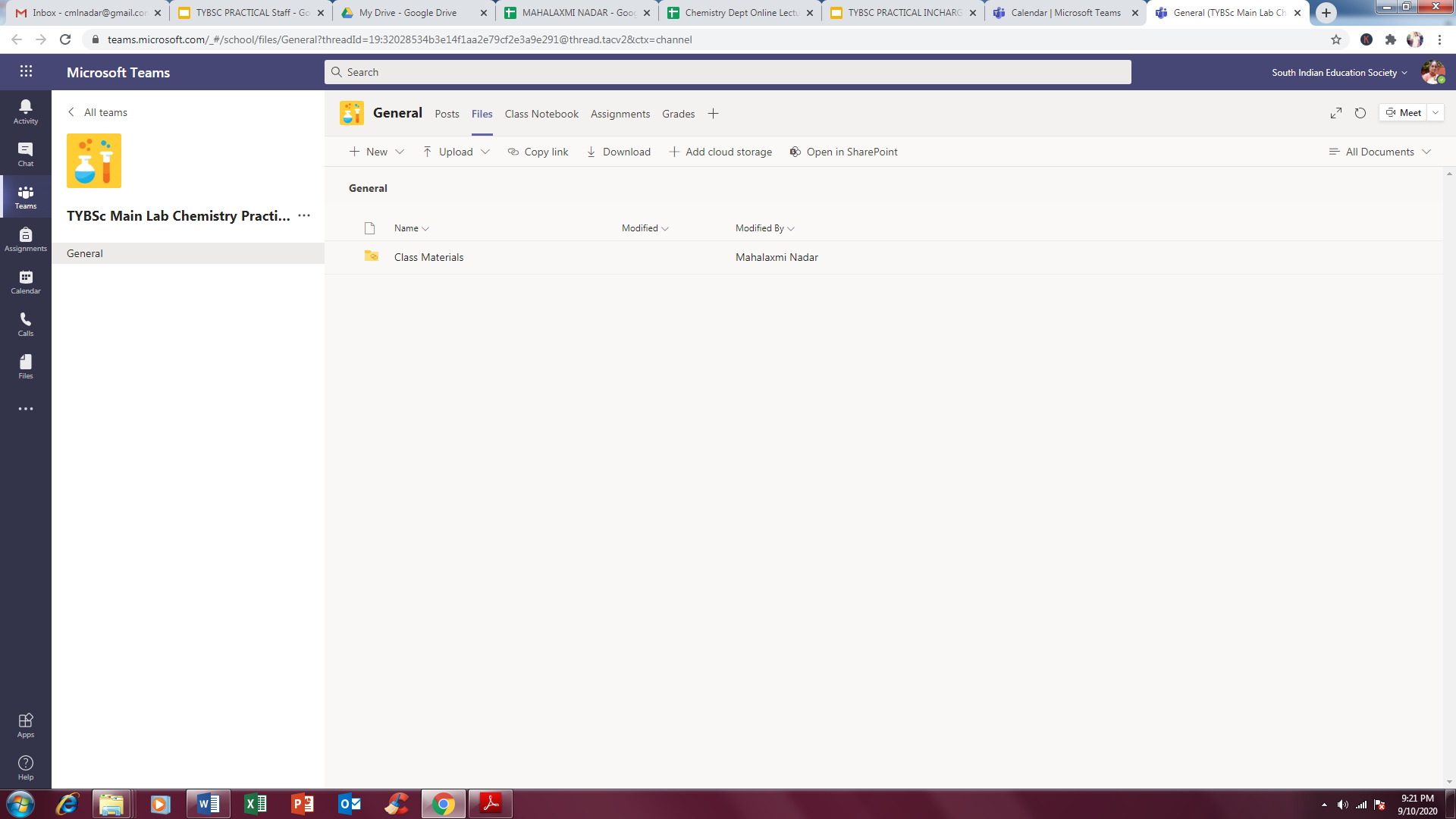 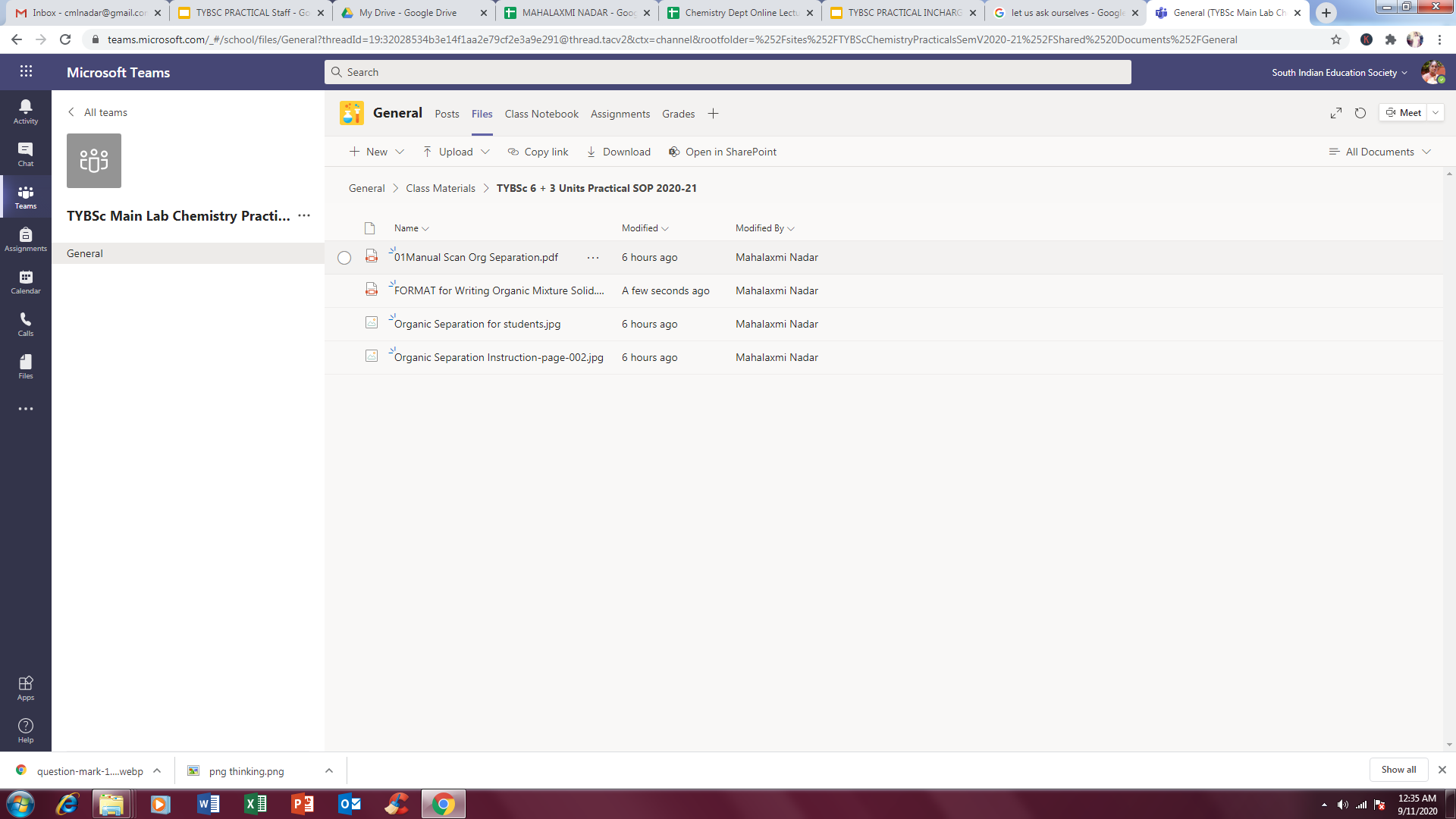 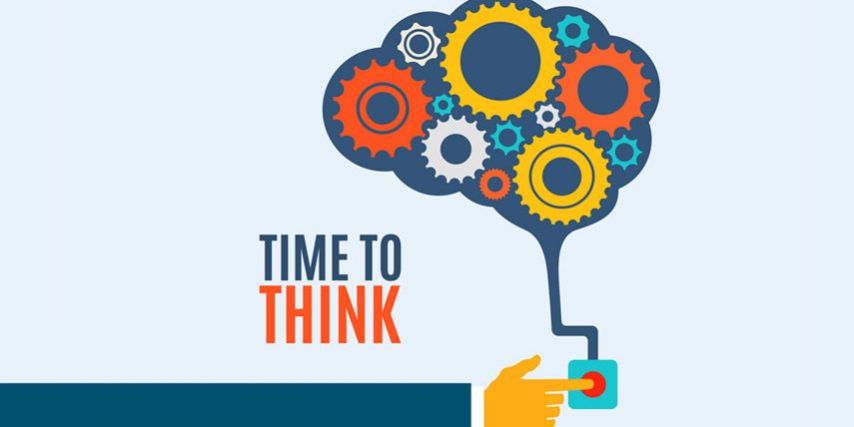 Elucidate the steps to determine the mixture, given that the type is: Mix no. 2
PHENOL + NEUTRAL
A] PRELIMINARY TESTS
B] DETECTION OF THE TYPE OF THE MIXTURE
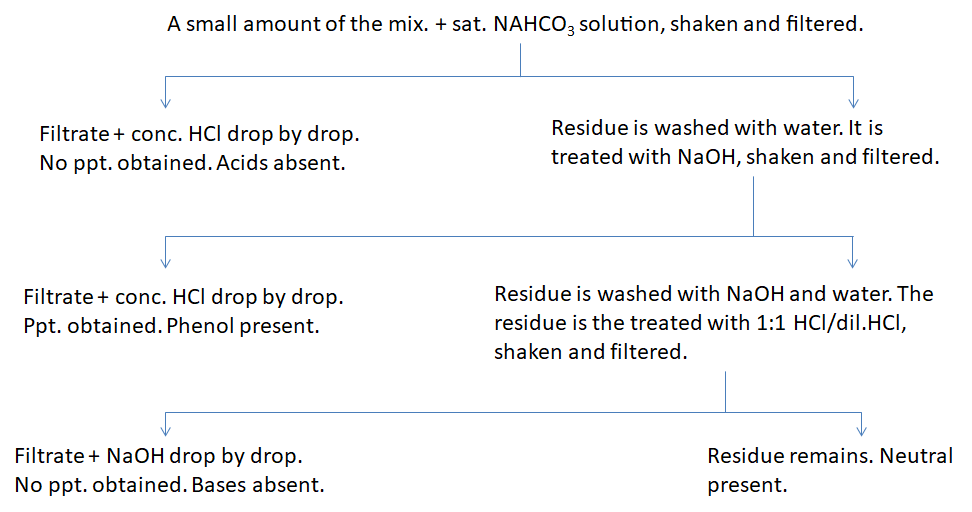 Therefore, the type of the mixture is Phenol + Neutral.
Reactions Happening in this Type when one of the given component is a Phenol, on treating with sodium hydroxide (NaOH). 
What would be the reaction in case the component is acid or phenol?
Example: Consider Benzoic Acid / Phenol Reaction with NaOH
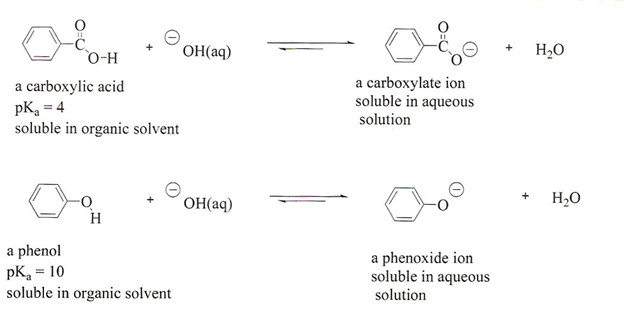 [Speaker Notes: http://wwwchem.uwimona.edu.jm/lab_manuals/c1901exp8.html#:~:text=Background%20Information%3A%20Extraction%20is%20a,can%20be%20extracted%20into%20it    This is the link from where the image is taken , staff members can use this link, as concepts are discussed their….]
Regeneration of Acid / Phenol on addition of HCl
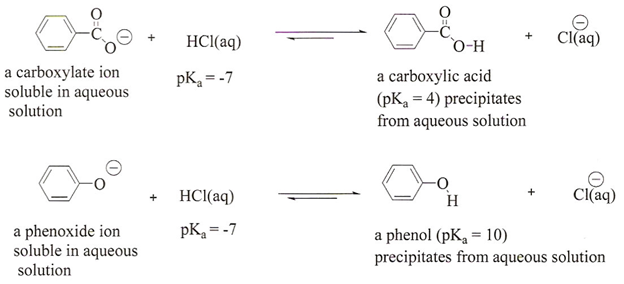 C] SEPARATION OF THE MIXTURE INTO ITS COMPONENTS
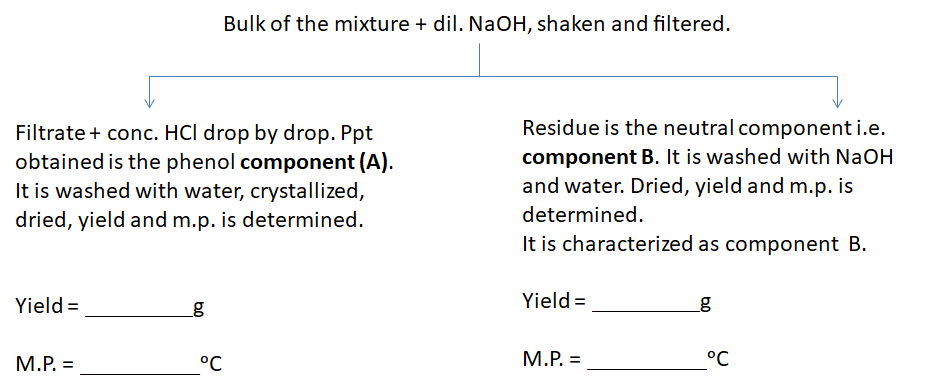 D] CHARACTERISATION OF COMPONENT B (Neutral)
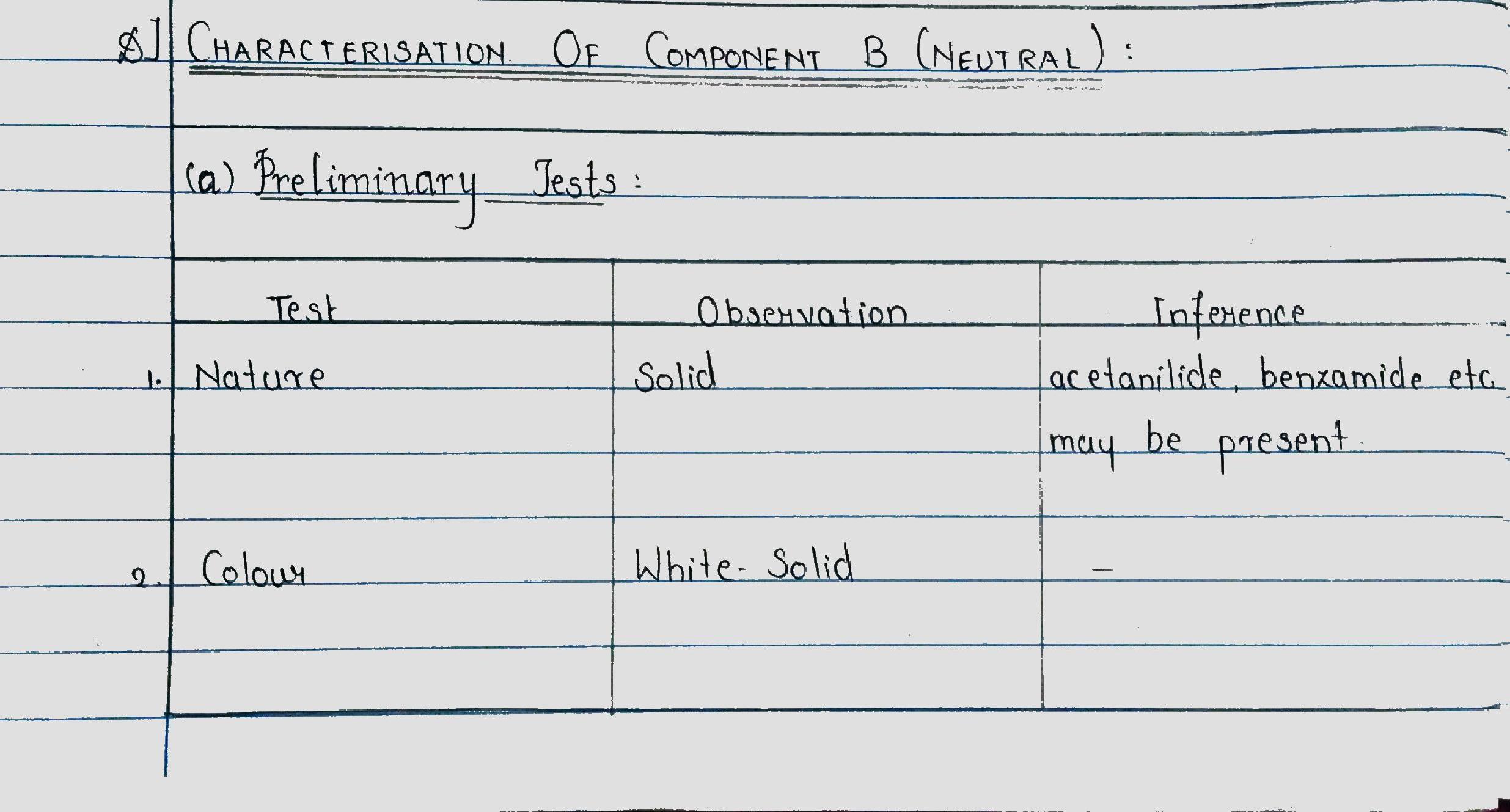 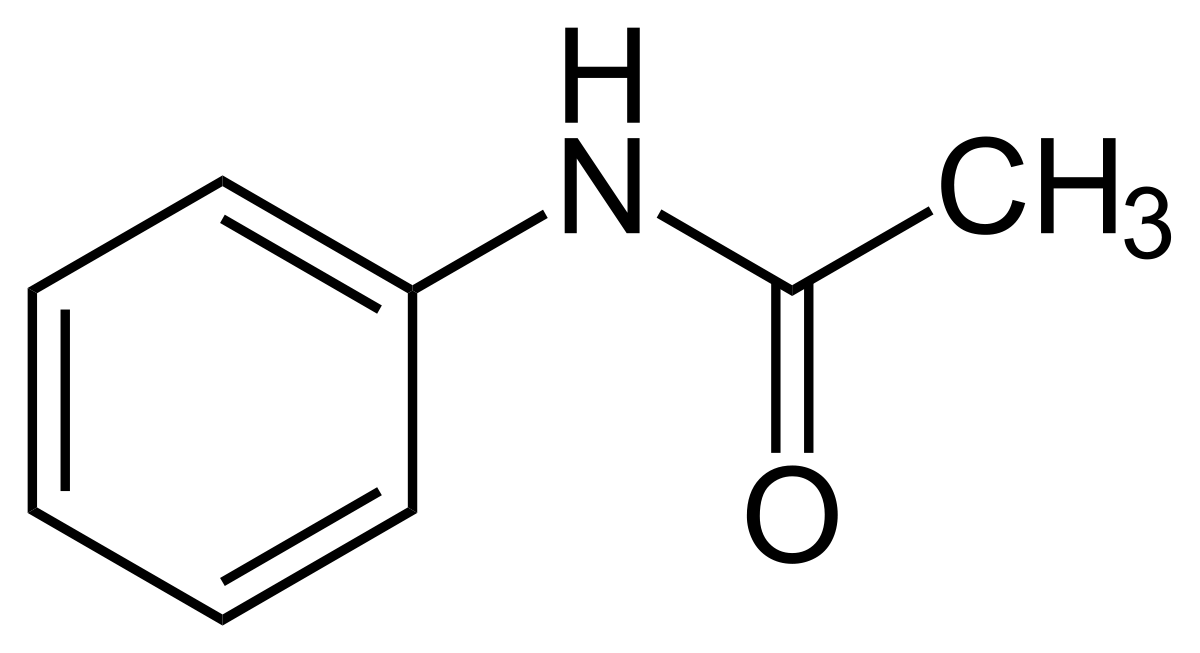 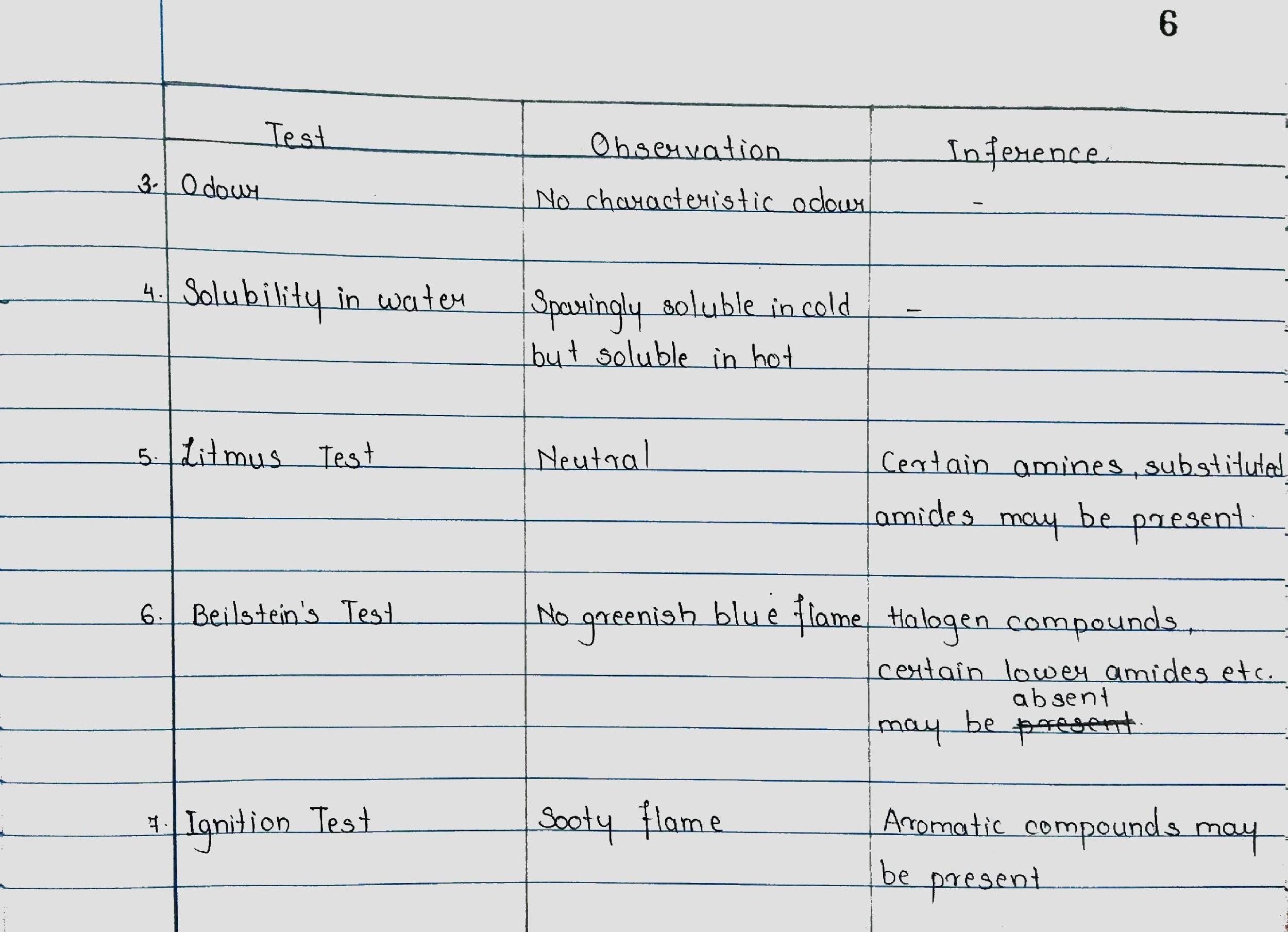 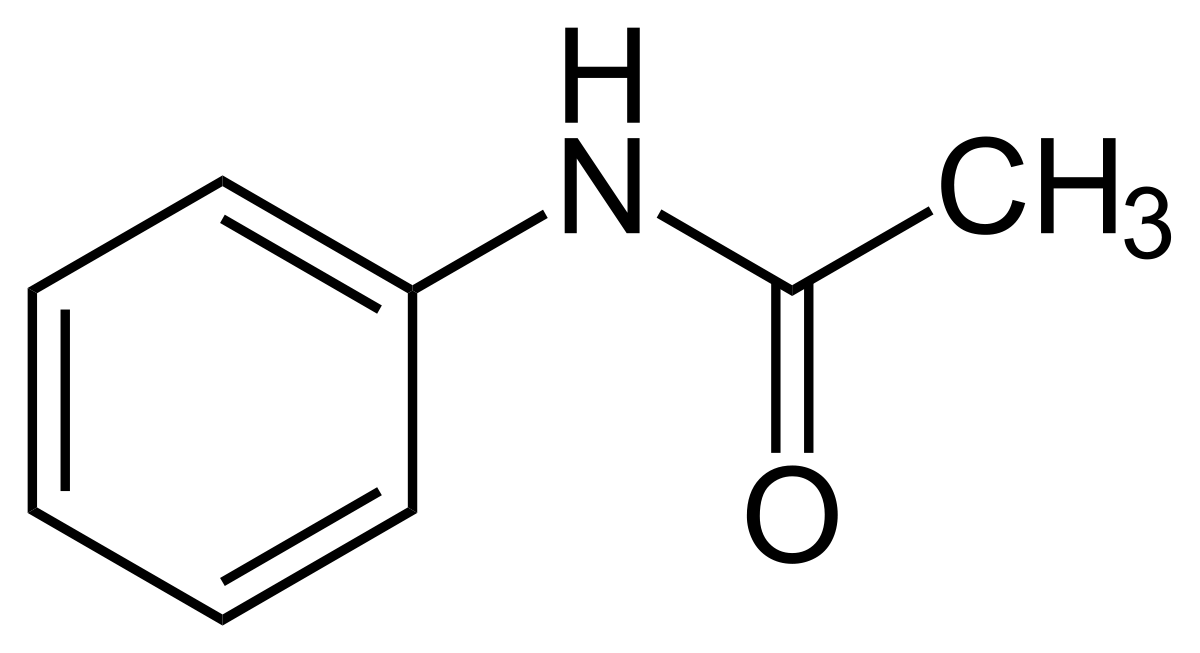 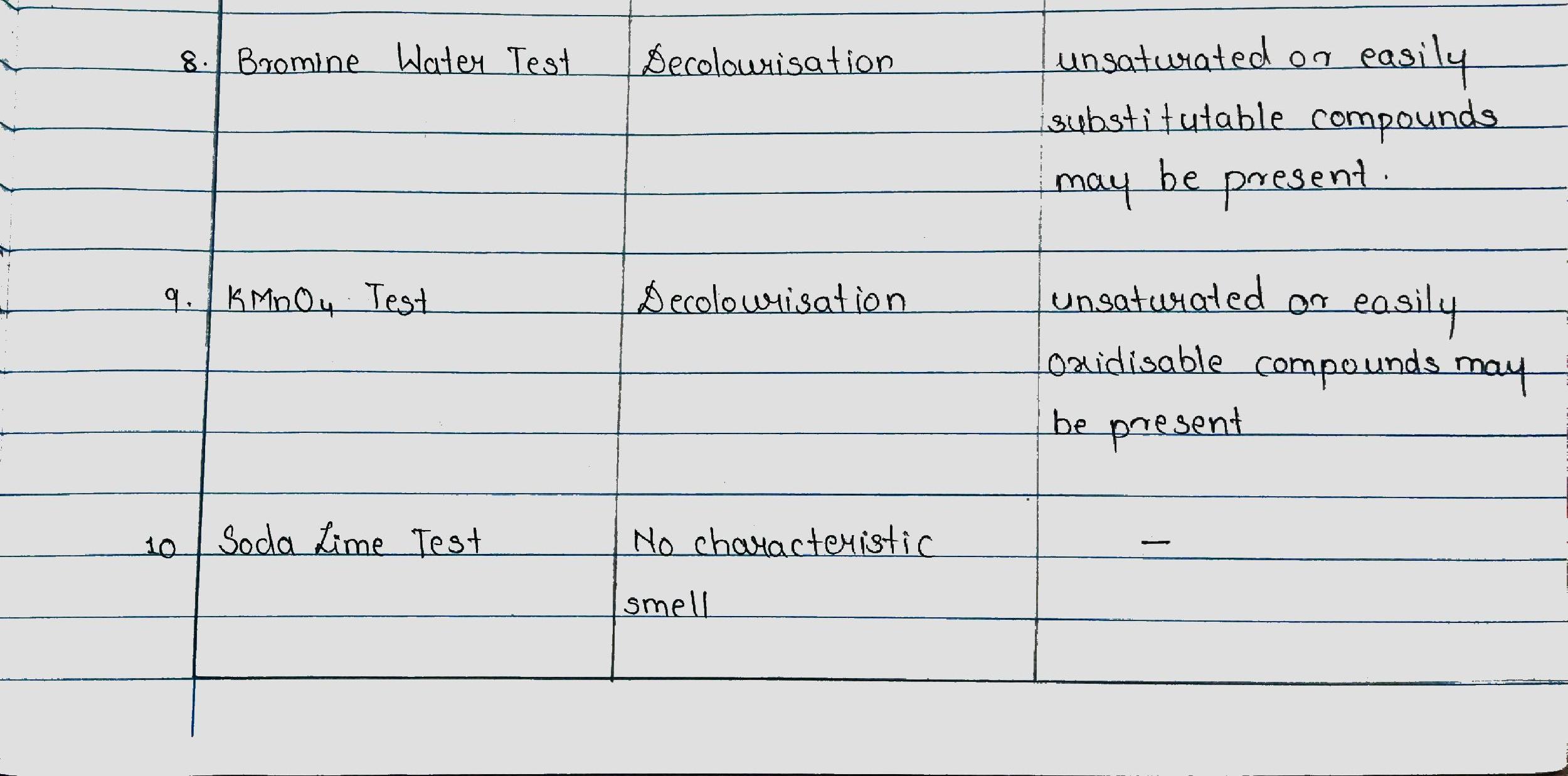 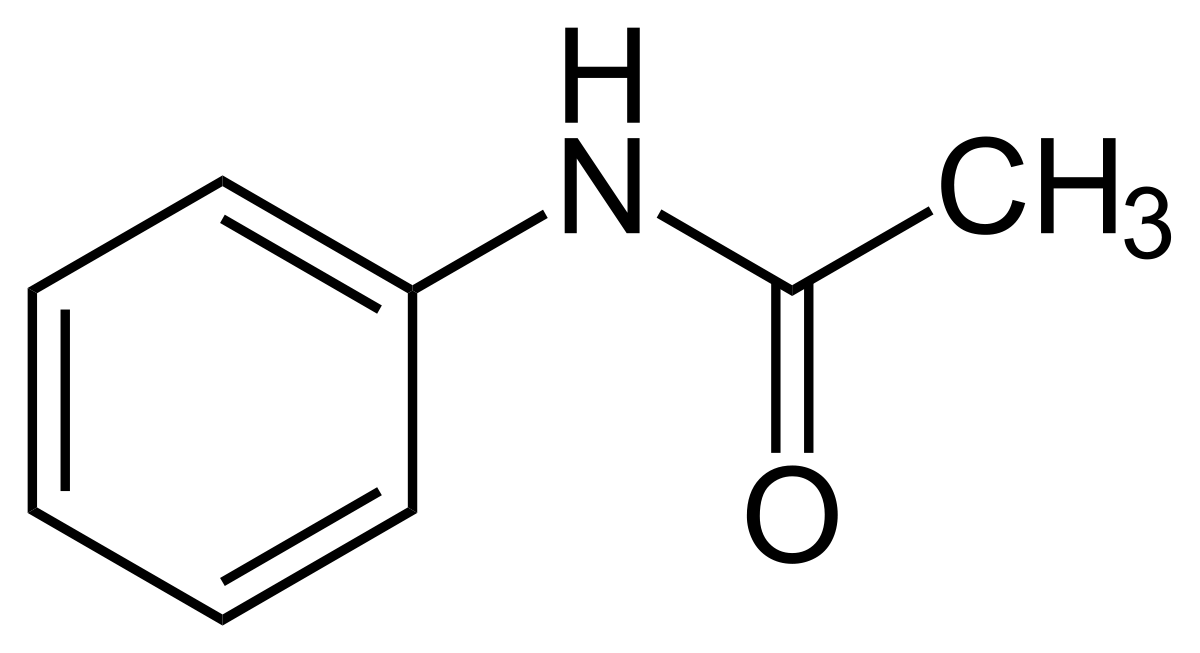 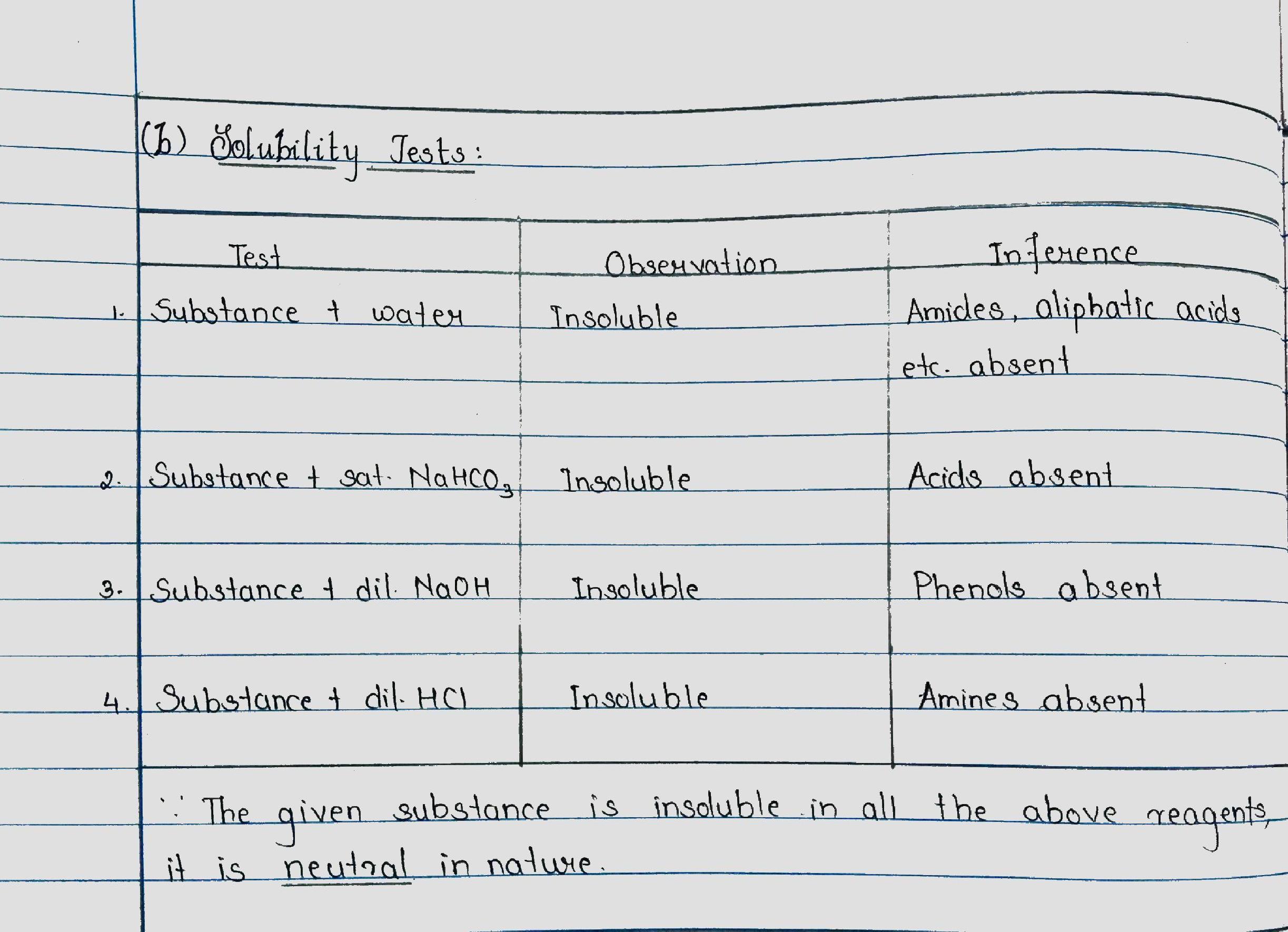 (b) Solubility Test
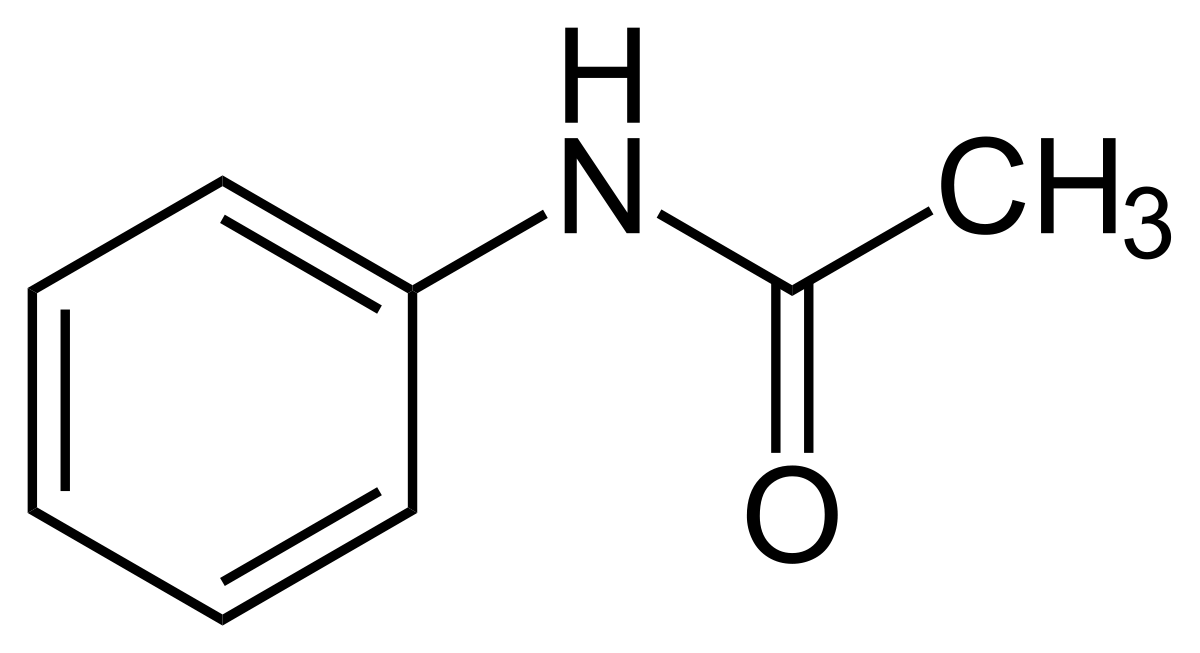 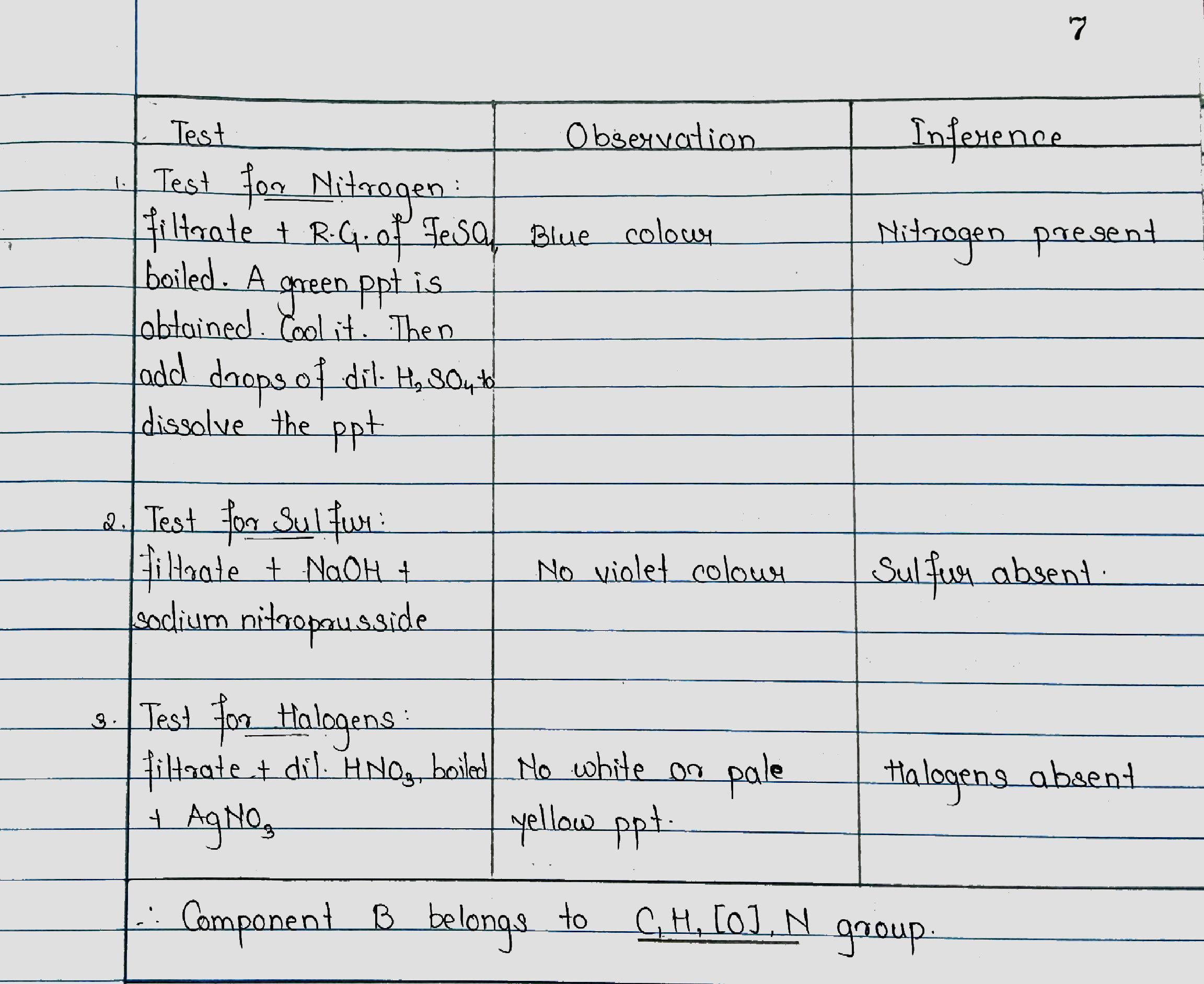 (c) Elemental Analysis
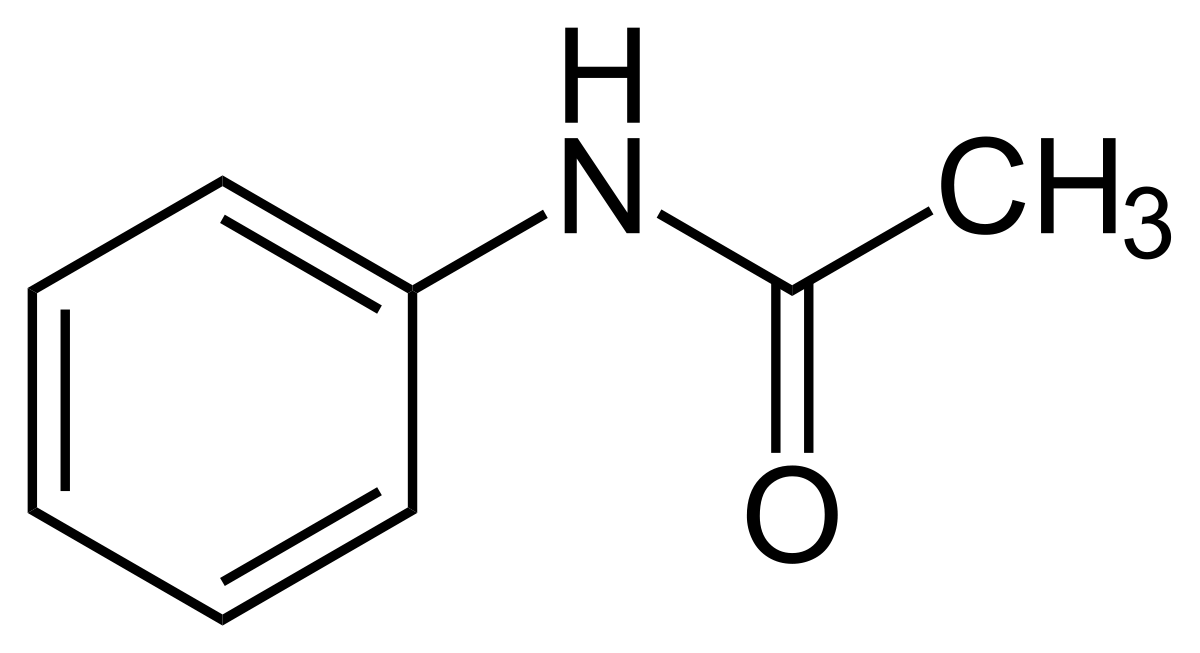 [Speaker Notes: CS - 18/09/2020 - 10:20 am to 111:00 am - elemental analysis discussed and explained. Determination of class of compound to be started. https://www.youtube.com/watch?v=FUo428guKt0]
https://www.youtube.com/watch?v=FUo428guKt0
(d) Determination of the class of the
      Compound under C,H,[O],N
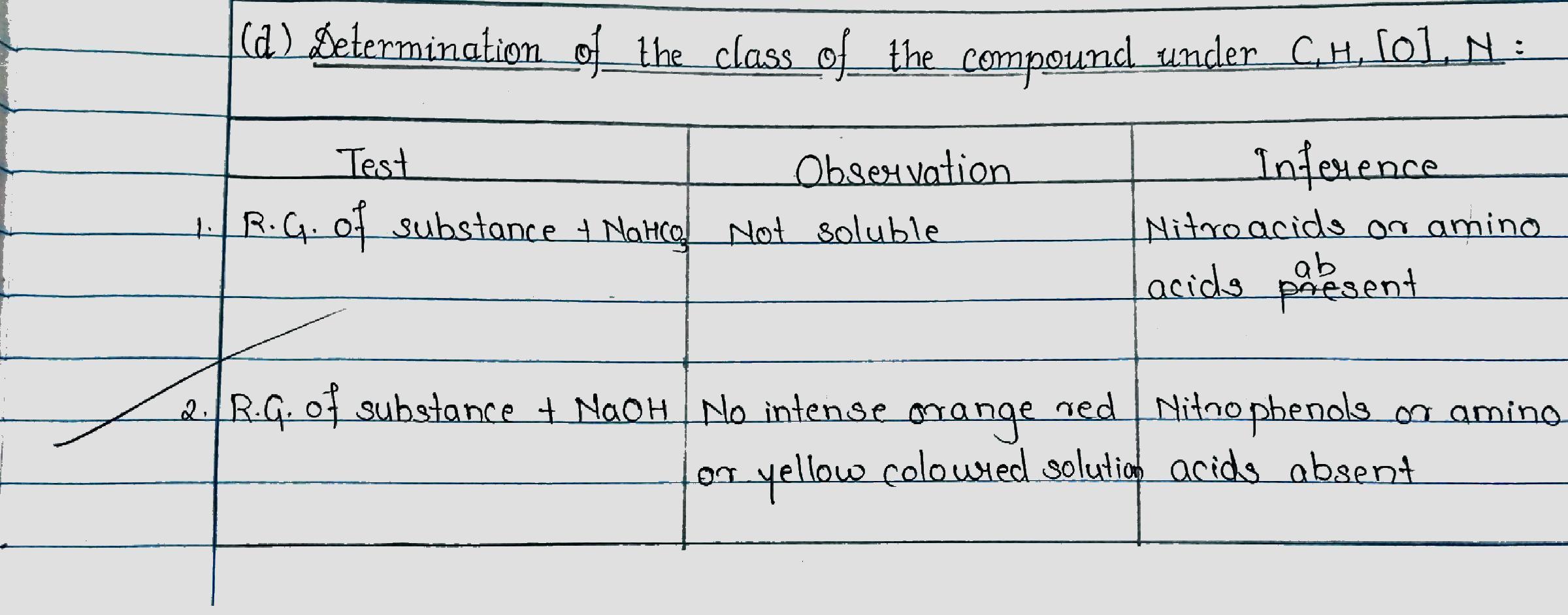 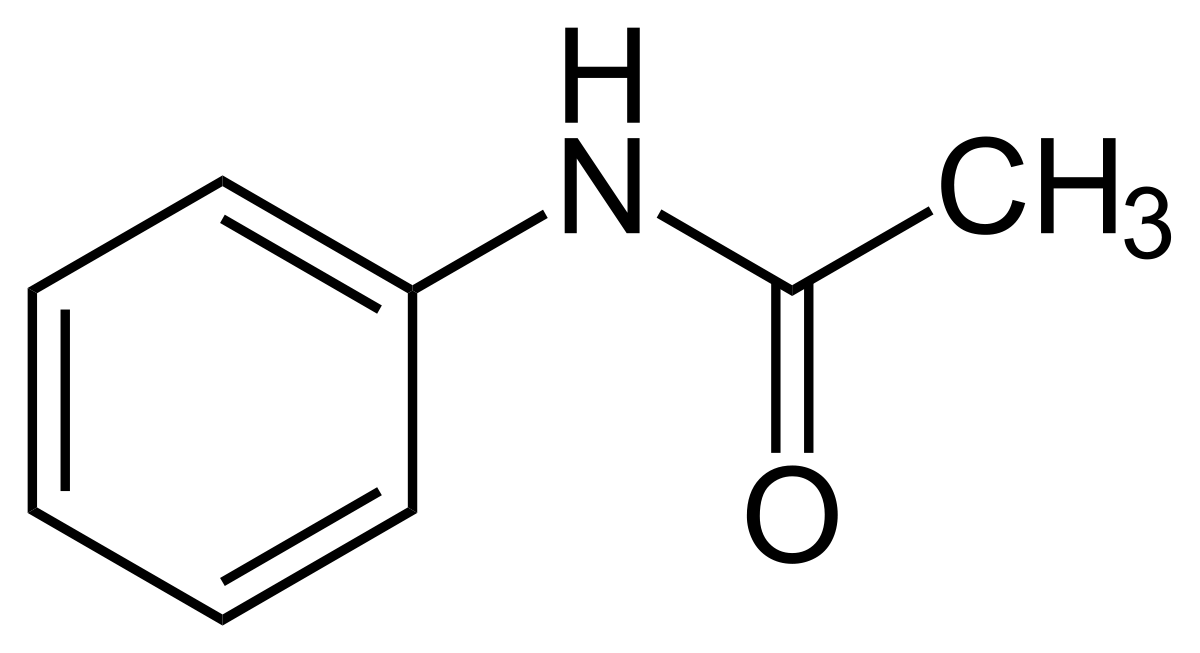 [Speaker Notes: https://www.youtube.com/watch?v=FUo428guKt0 video on elemental analysis available. If possible show 
https://www.youtube.com/watch?v=7vKQuWWgULw Nitrogen Compounds analysis video 
https://www.youtube.com/watch?v=j5jgMUWri8U]
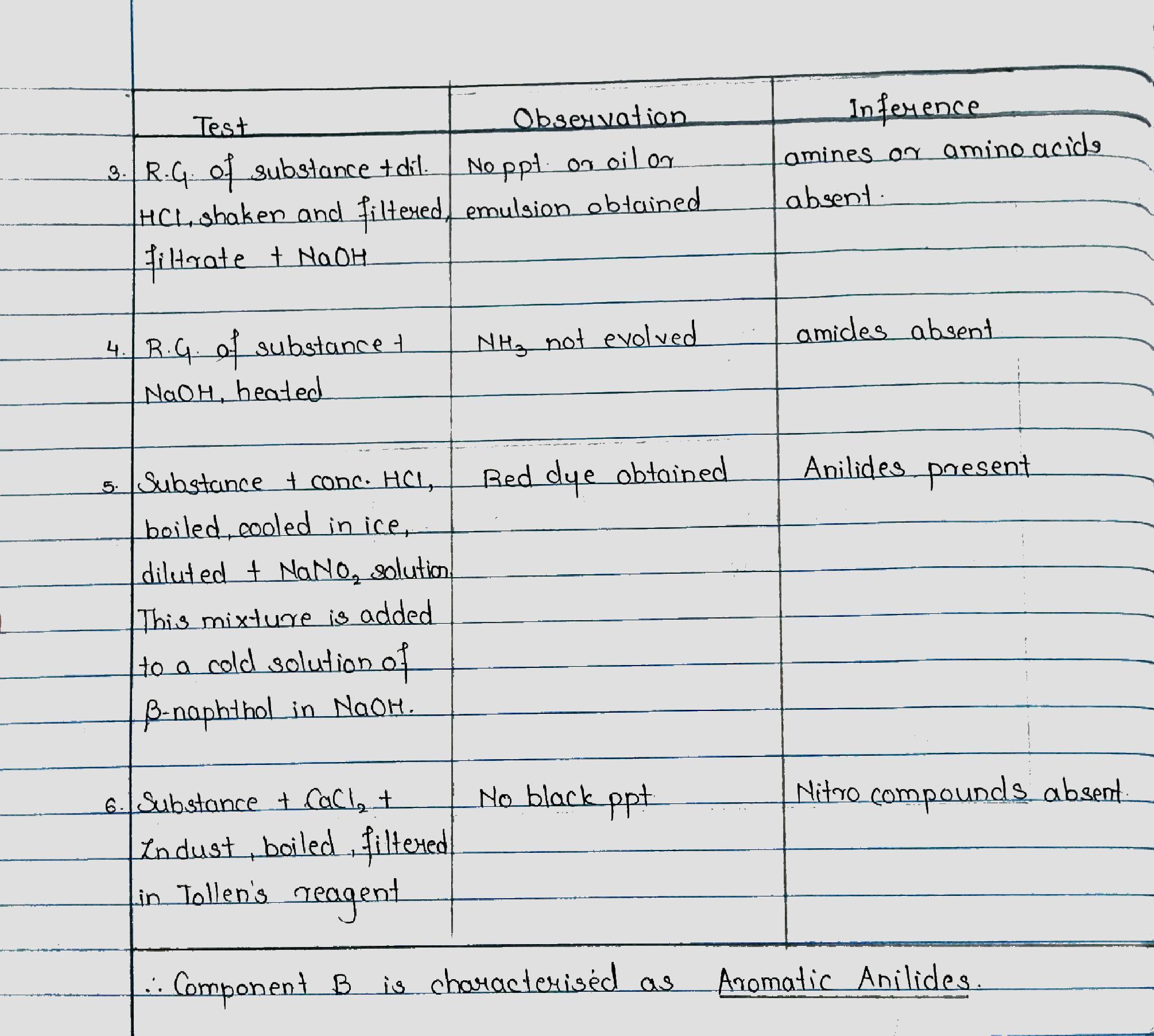 https://www.youtube.com/watch?v=7vKQuWWgULw
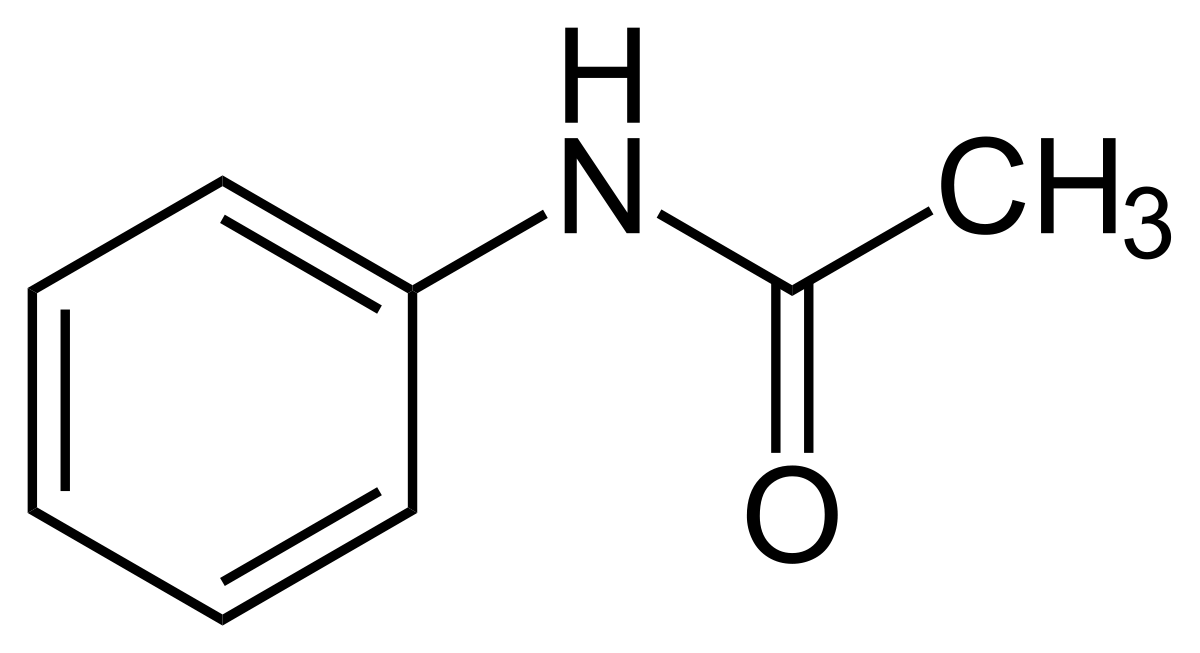 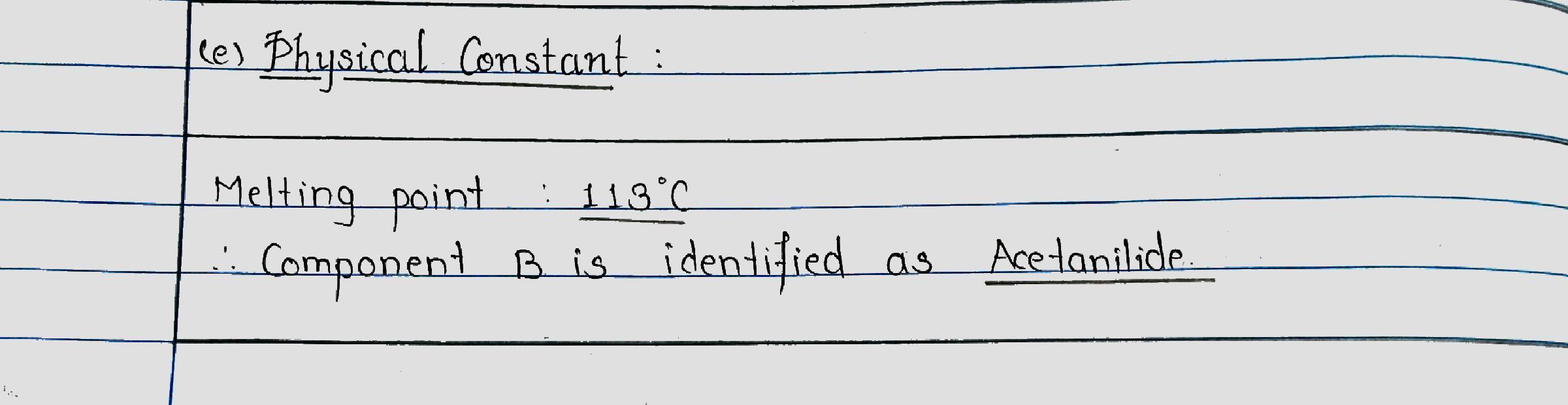 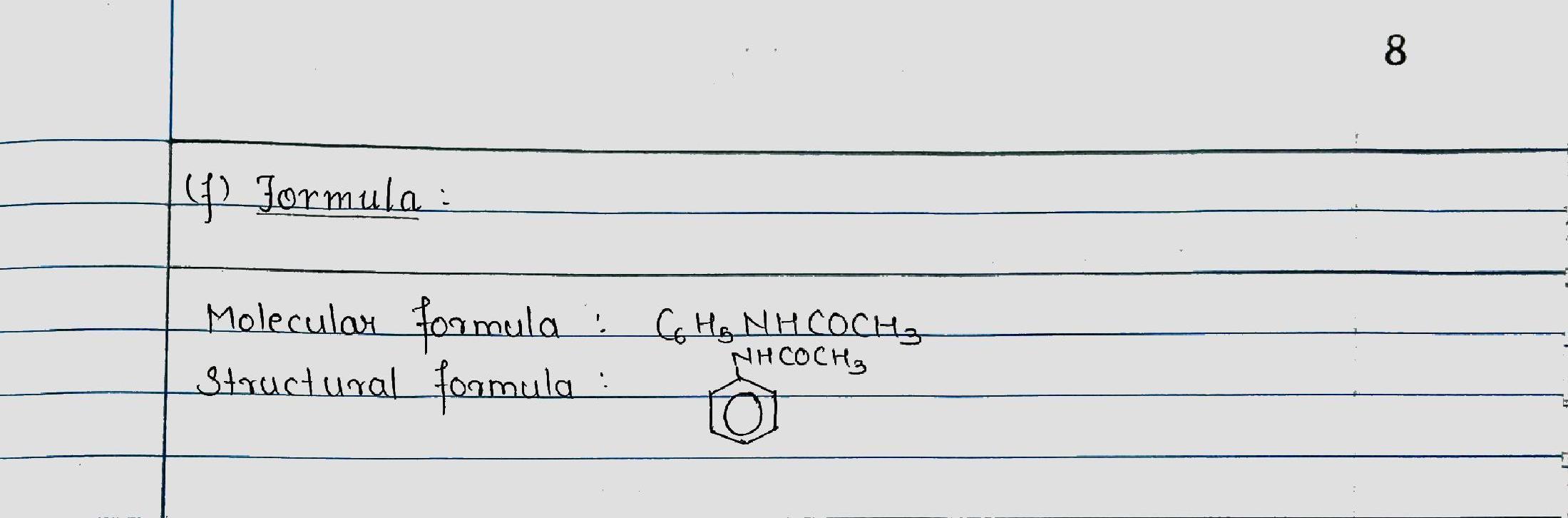 E] CONCLUSION
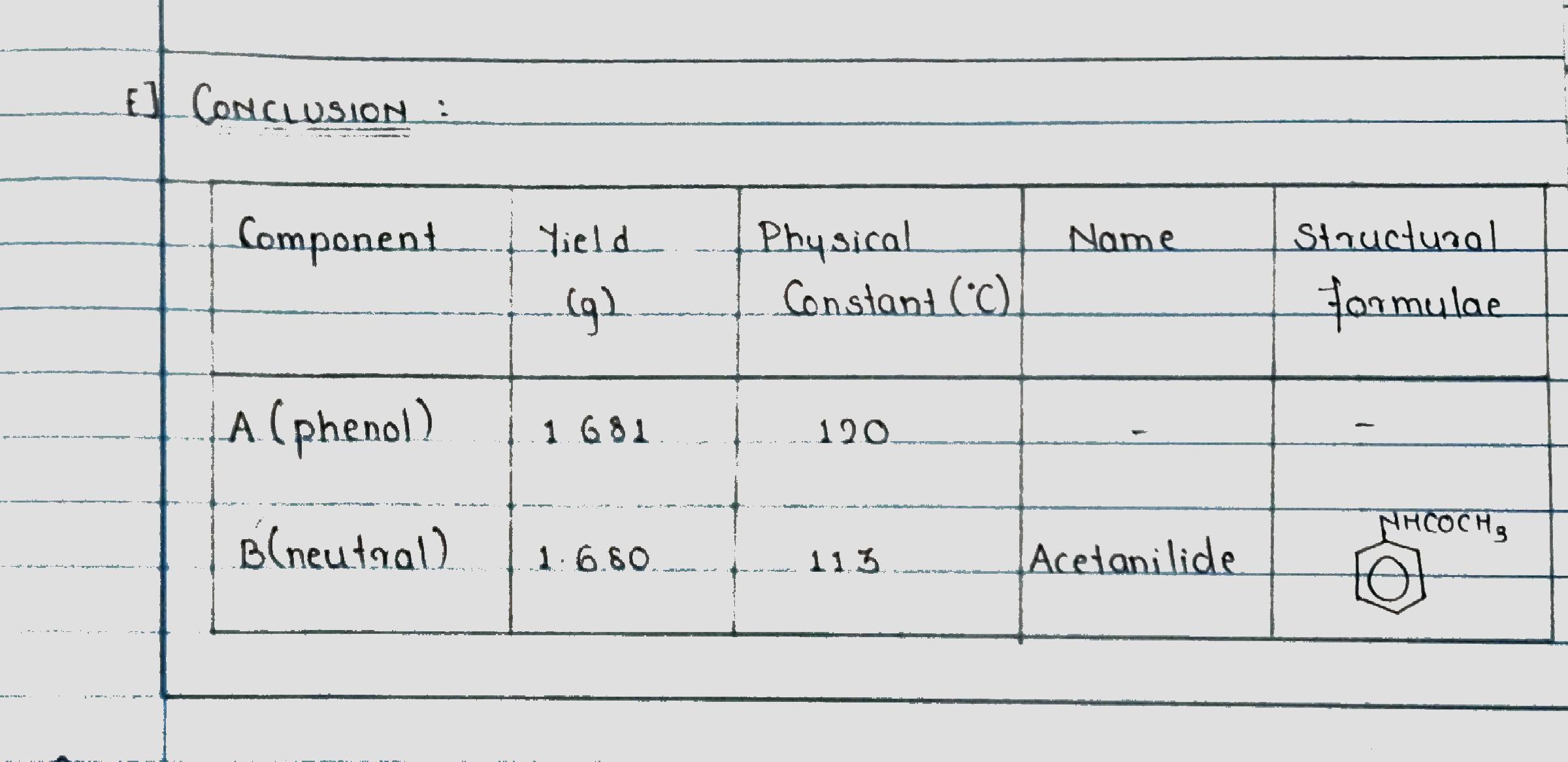 [Speaker Notes: Completed OM 2 with discussion 10.10 am Santosh Katariya.]
INDEX OF ORGANIC MIXTURE in Rough Journal
6 Units - Organic Mixture
3 Units - Organic Mixture
[Speaker Notes: NOTE: 3 units students do not have characterisation. Since it was not possible to take separate instruction, so first two mixture concepts were given common to all. Inform 3 Units students that they do not write characterisation part in rough journal .. 
MN: Discussion of Lassaigne’s Test done, Video Shown https://www.youtube.com/watch?v=FUo428guKt0  Mix no.1, Mix no. 2 writing summary and concepts was discussed, Next prac Class Rxn Video has to be shown.]
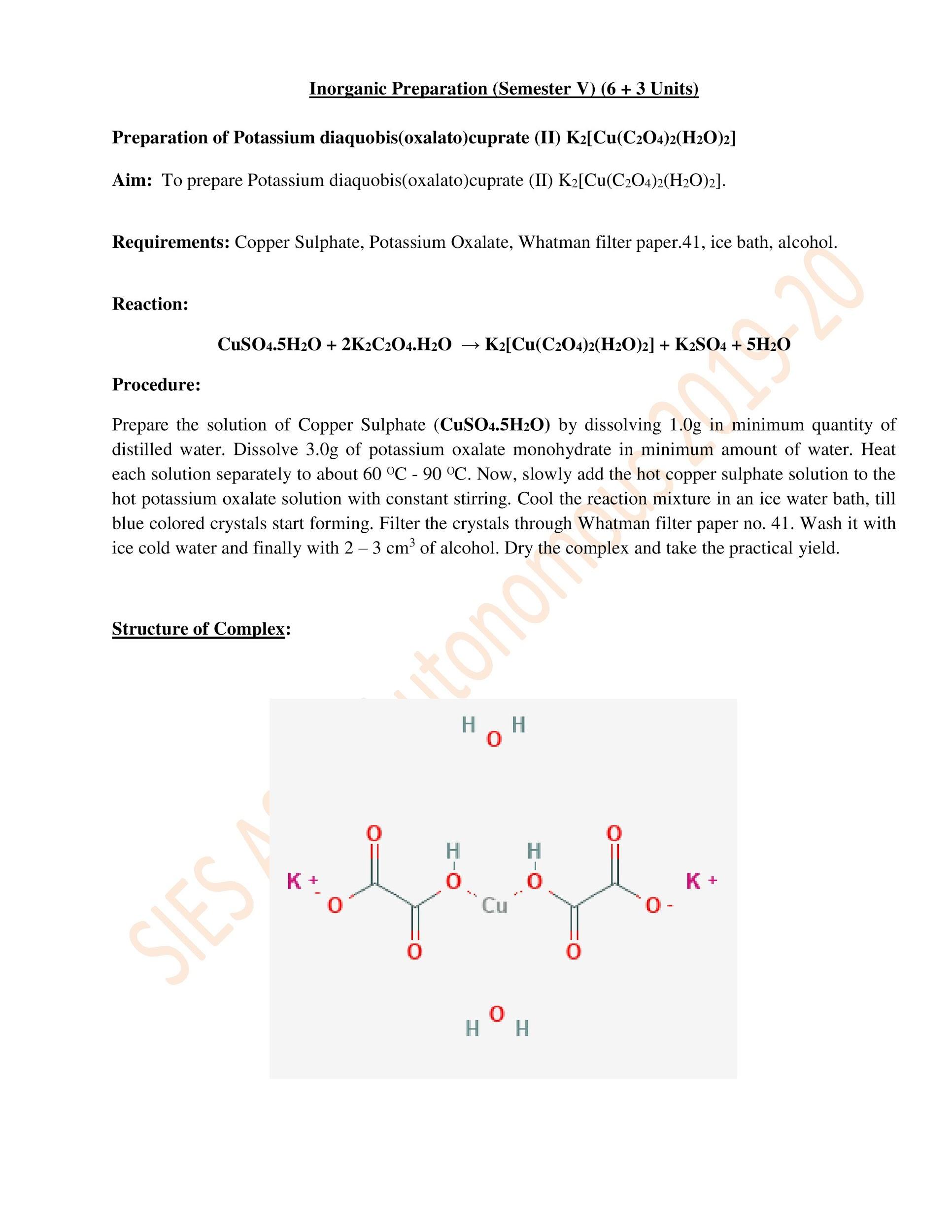 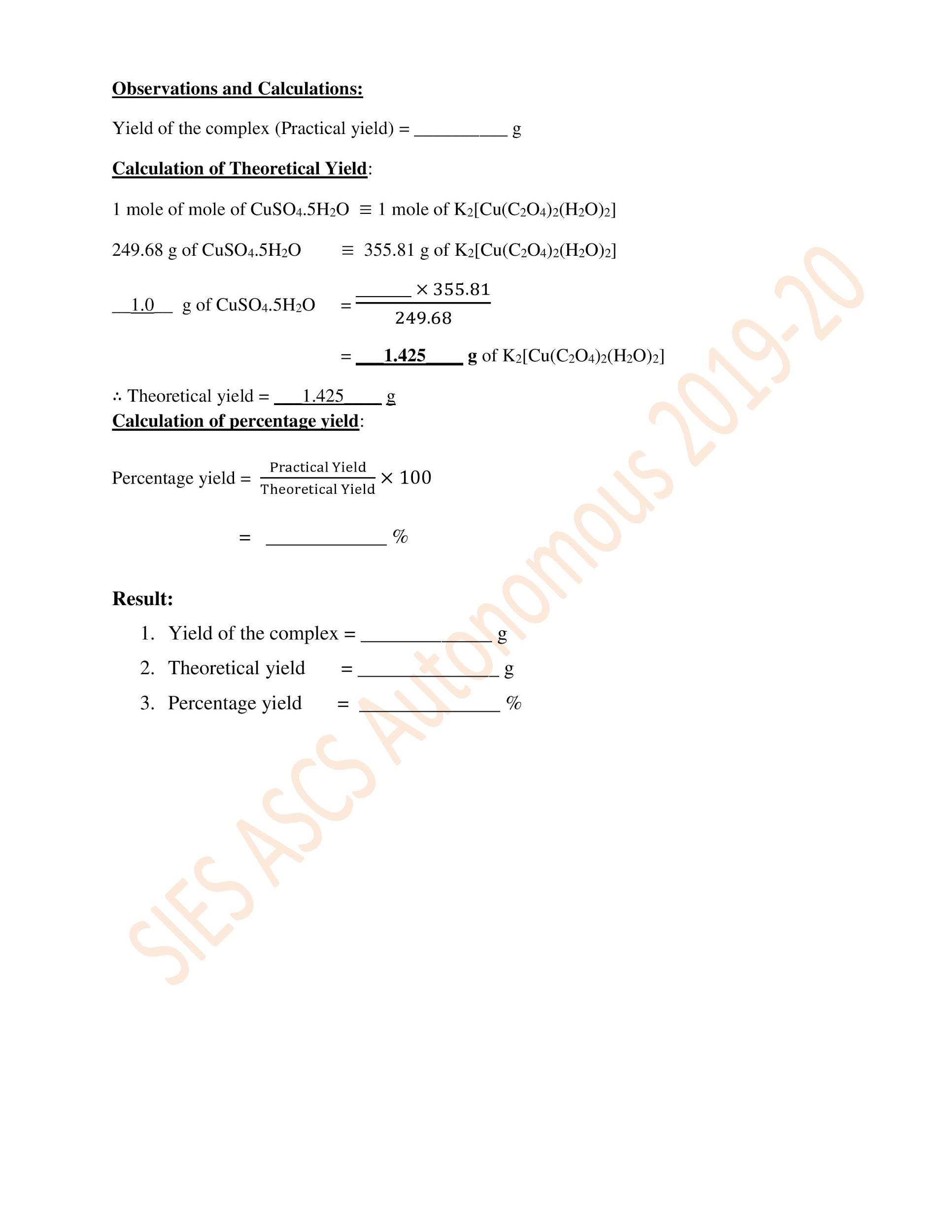 Inorganic Preparation - Potassium diaquo bis (oxalato) cuprate (II)
Prep.no.1
Linear Formula: K2[Cu(C2O4)2] • xH2O
Formula: K2[Cu(C2O4)2(H2O)2] 
Video link of the preparation
https://slideplayer.com/slide/3536469/
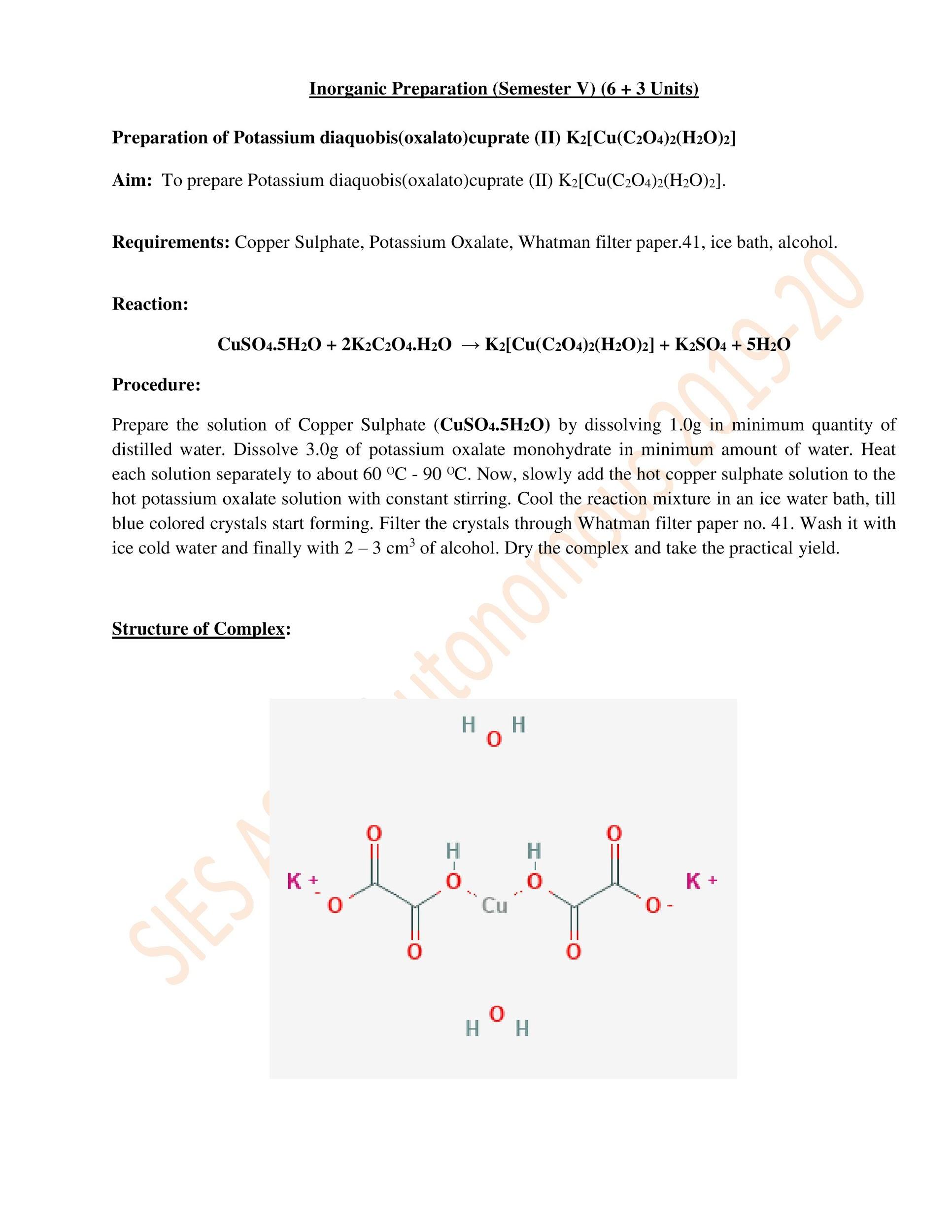 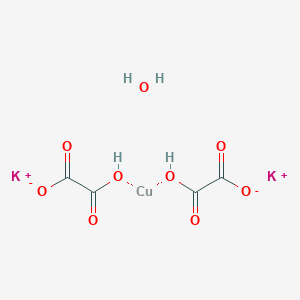 [Speaker Notes: Play video of Slide Player https://slideplayer.com/slide/3536469/ after discussing the procedure… Equipment Setup begins from 2.57 min on wards, pause their and explain the setup inbetween. 3.08min Safety Concerns are discussed. Play only till 4.20min. Ask students to note points from video and give inputs at the end.]
Structure of Reactants
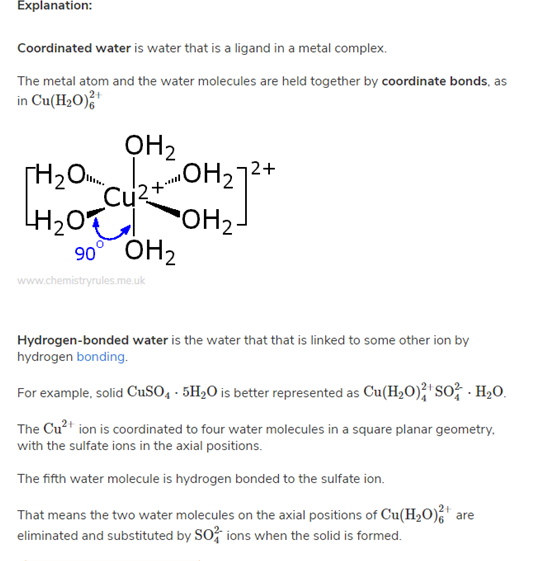 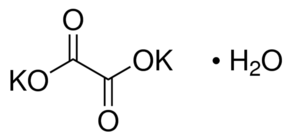 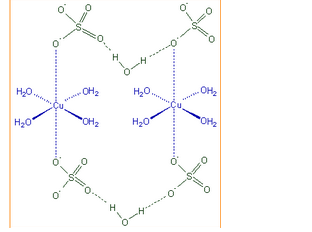 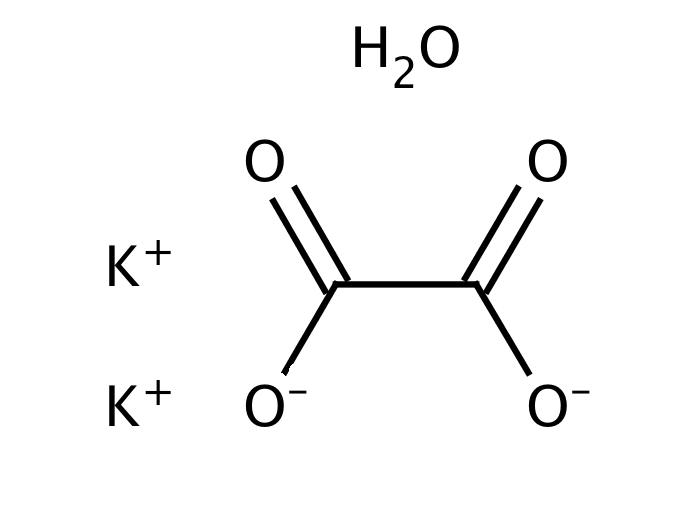 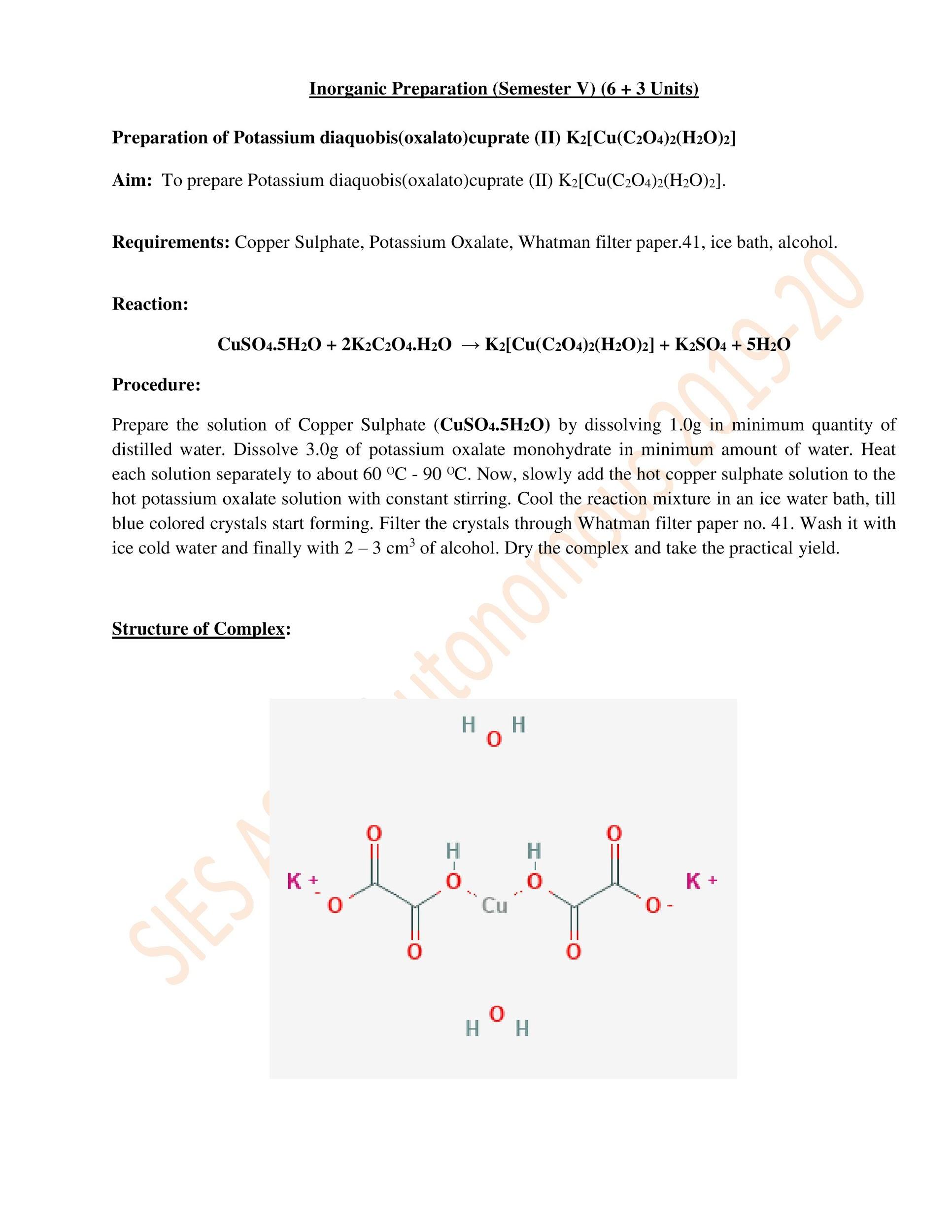 Page
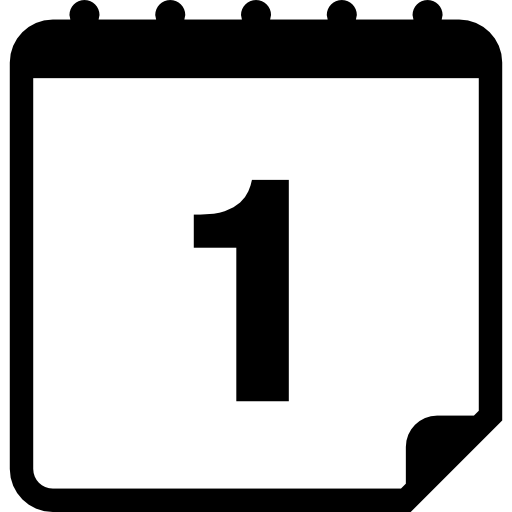 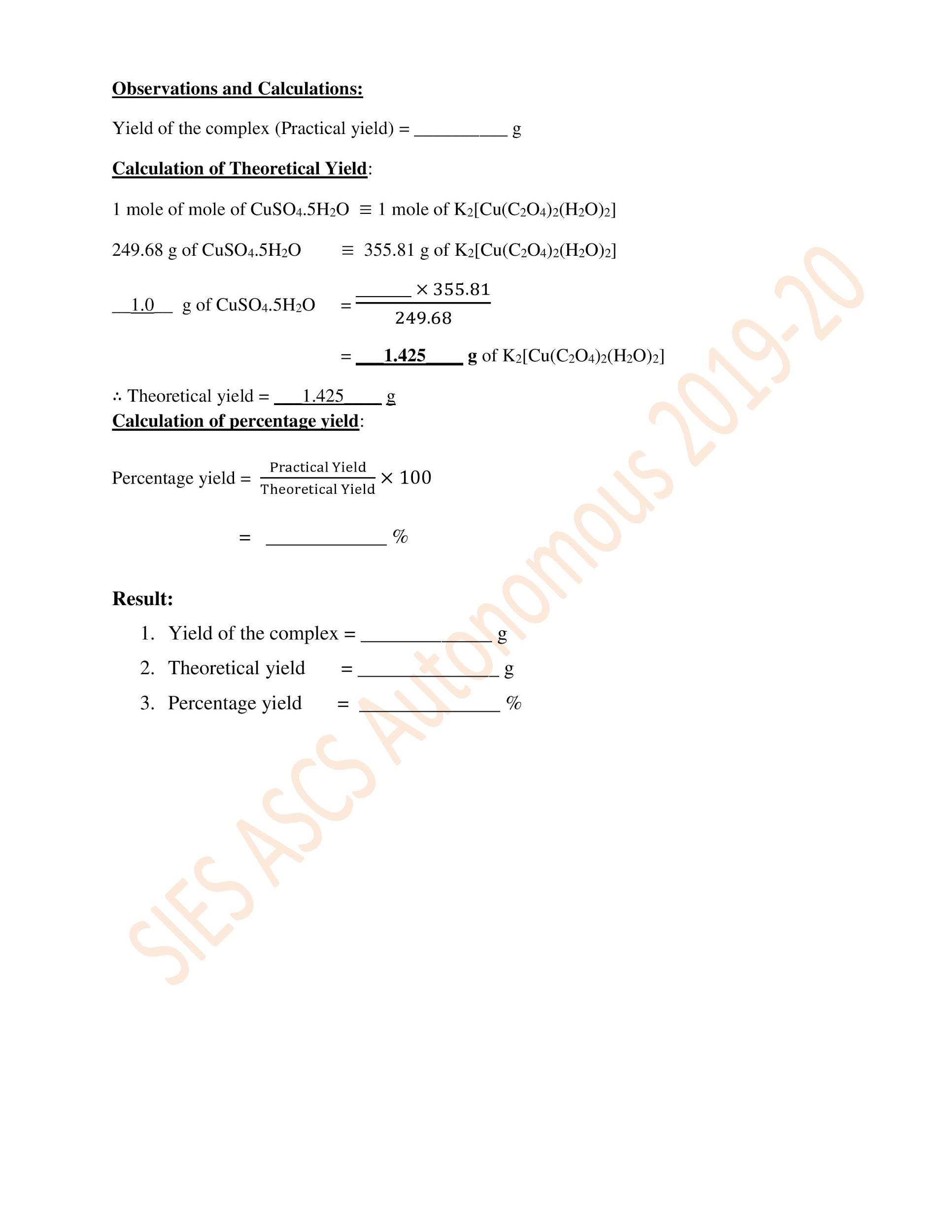 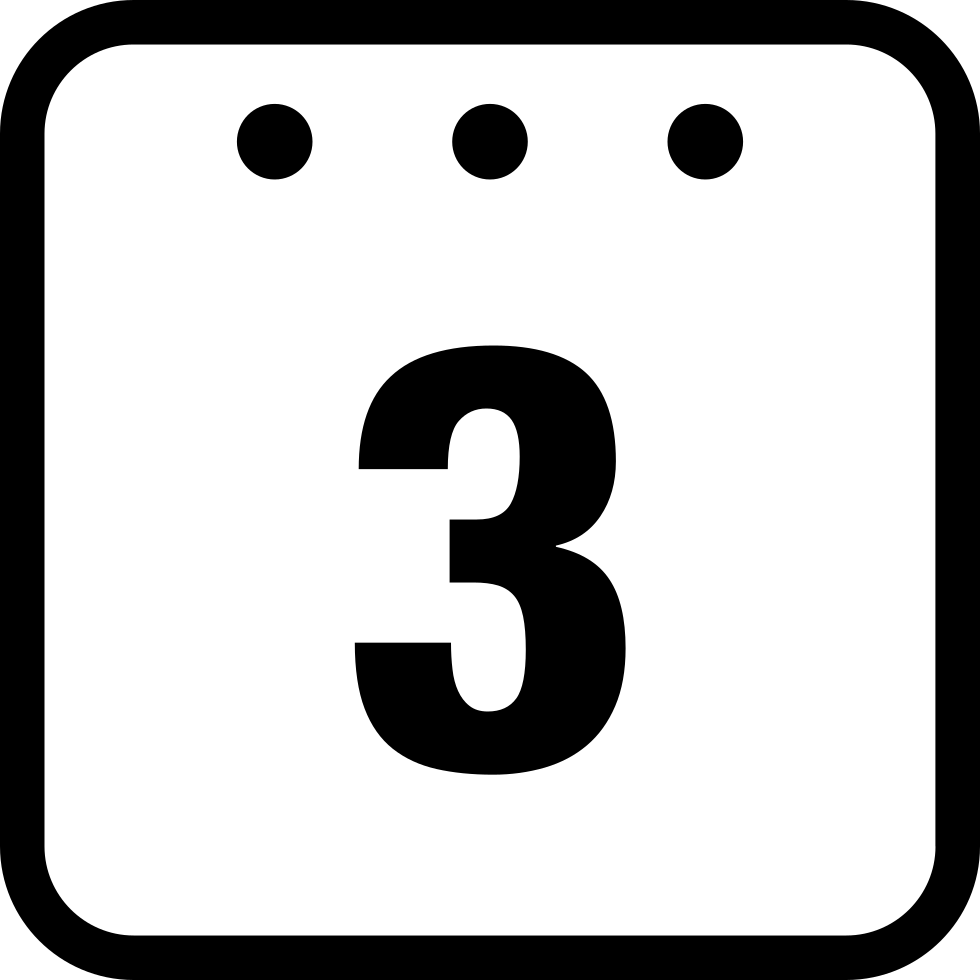 Page
Page
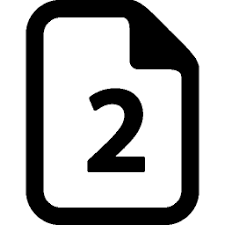 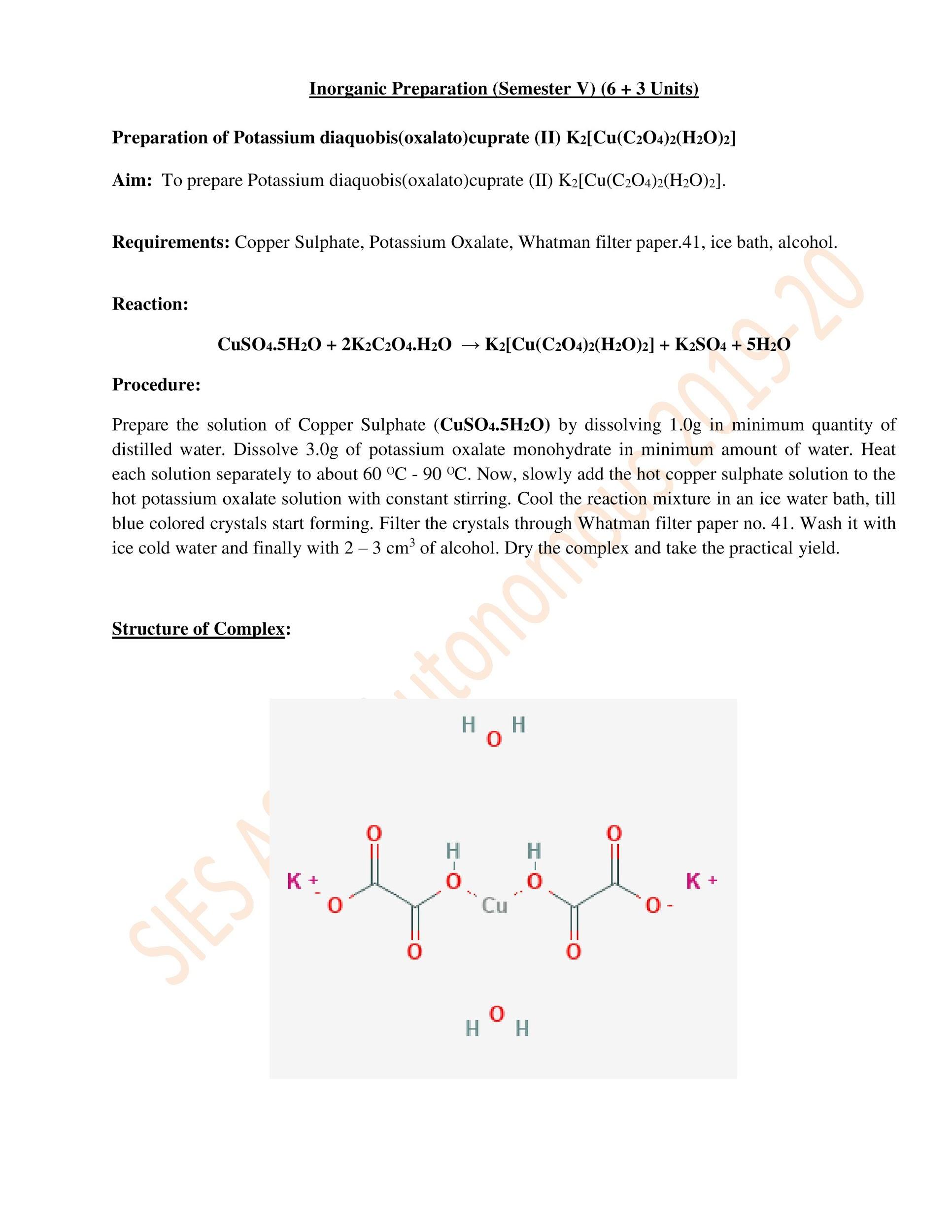 [Speaker Notes: Practical yield = 0.906g]
INDEX OF INORGANIC PREPARATION in Rough Journal
6 + 3 Units - Inorganic Preparation
[Speaker Notes: NOTE: 3 units students do not have characterisation. Since it was not possible to take separate instruction, so first two mixture concepts were given common to all. Inform 3 Units students that they do not have to write characterisation part in rough journal
NM: completed upto this
PR: Discussed the structure of the starting compounds and shown animations of characterization of functional groups]
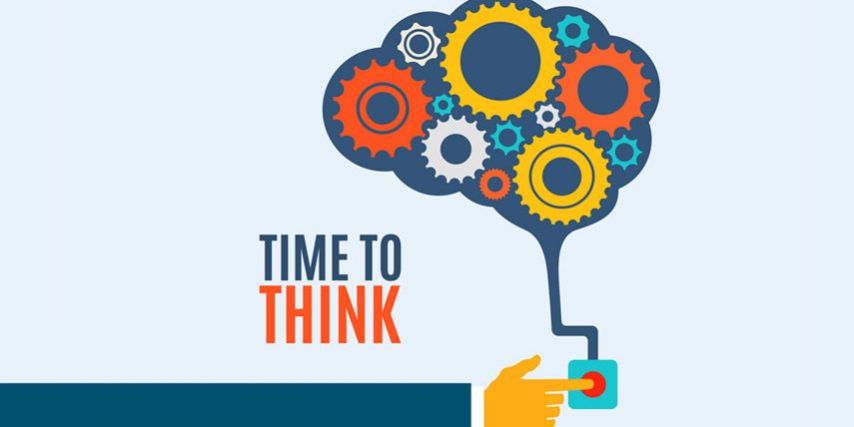 Elucidate the steps to determine the mixture, given that the type is: Mix no. 3
ACID + PHENOL
A] PRELIMINARY TESTS
B] DETECTION OF THE TYPE OF THE MIXTURE
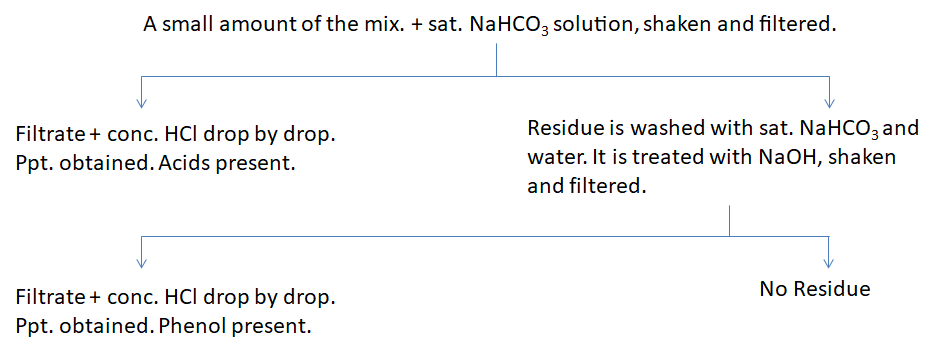 Therefore, the type of the mixture is Acid + Phenol.
C] SEPARATION OF THE MIXTURE INTO ITS COMPONENTS
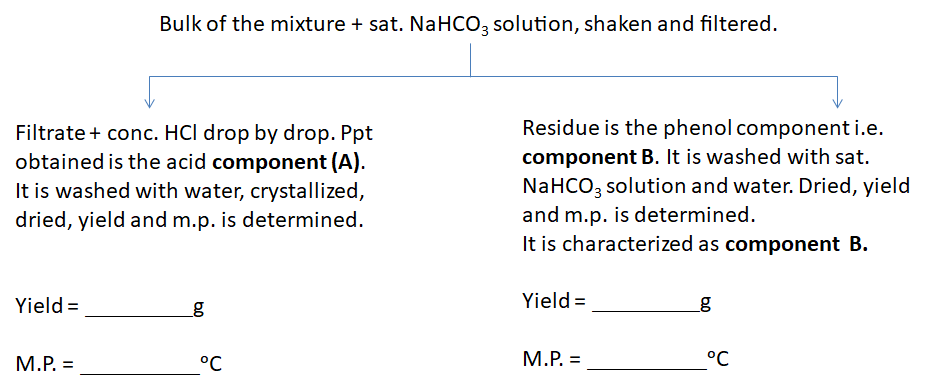